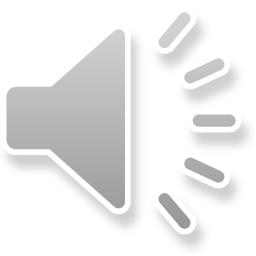 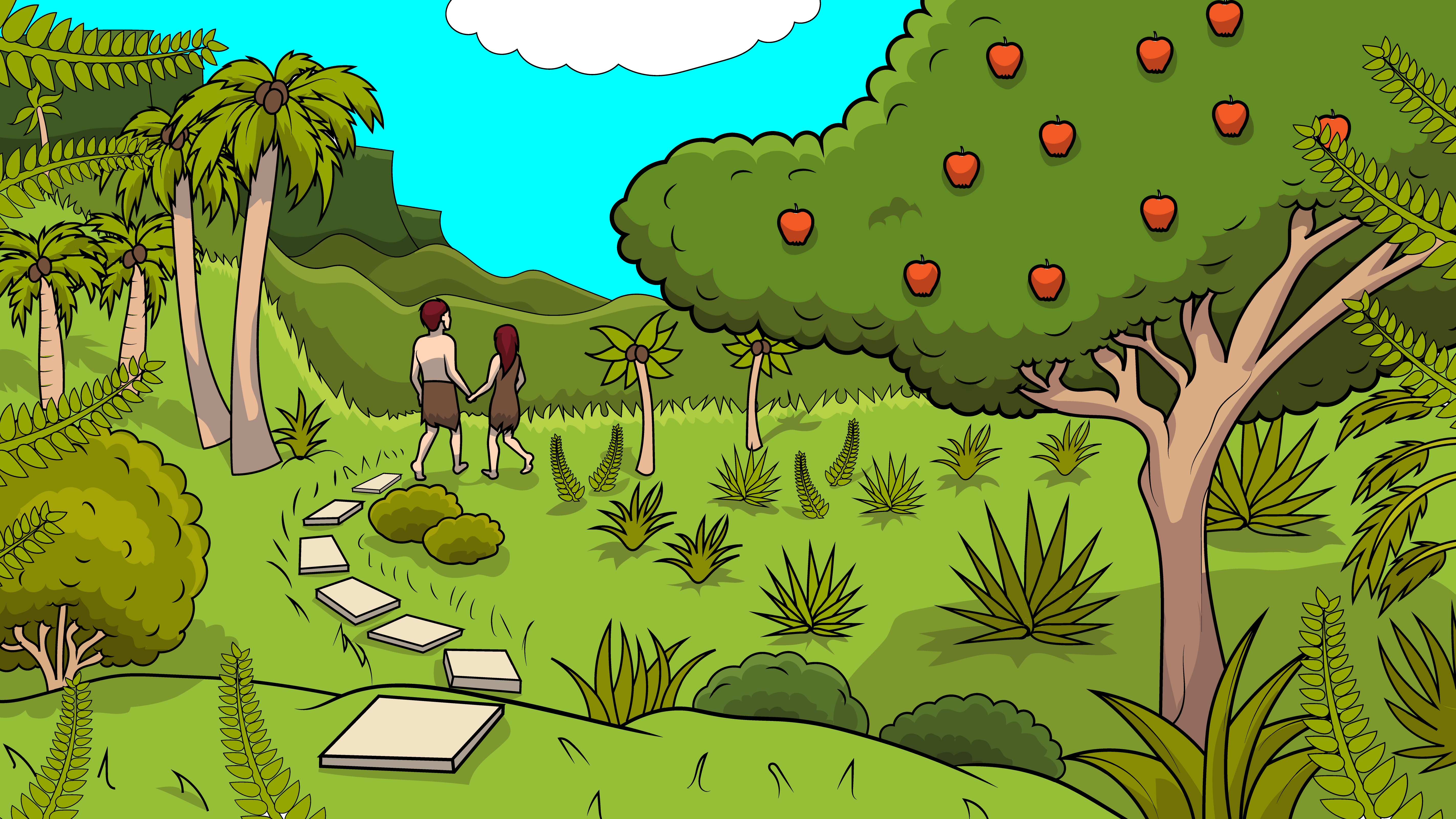 1.1 Song
Bad, Mad, Sad


                                    (Adam and Eve, Part One)
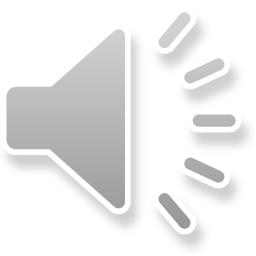 God said, “Do not have an apple.”
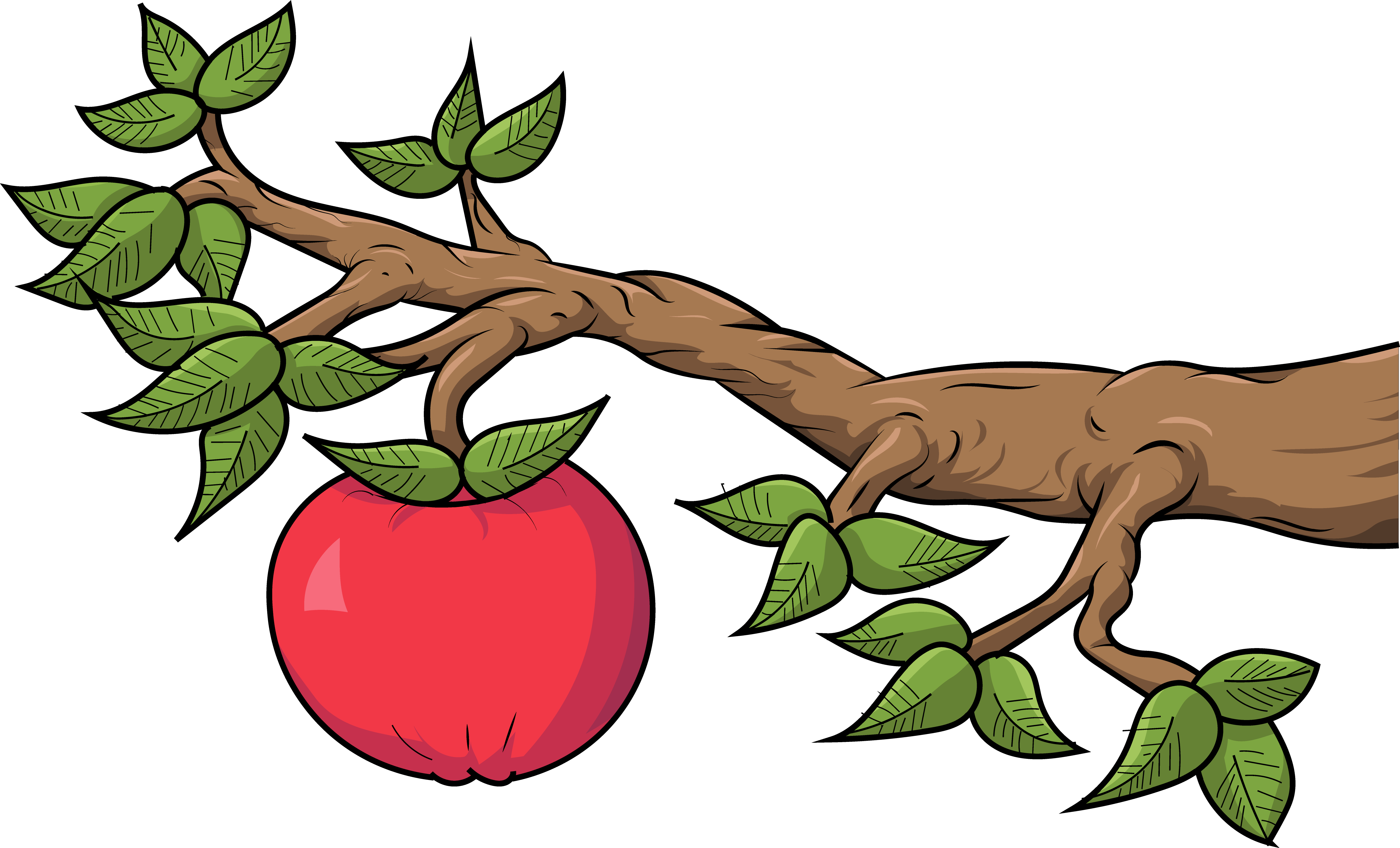 But, the woman
had an apple.
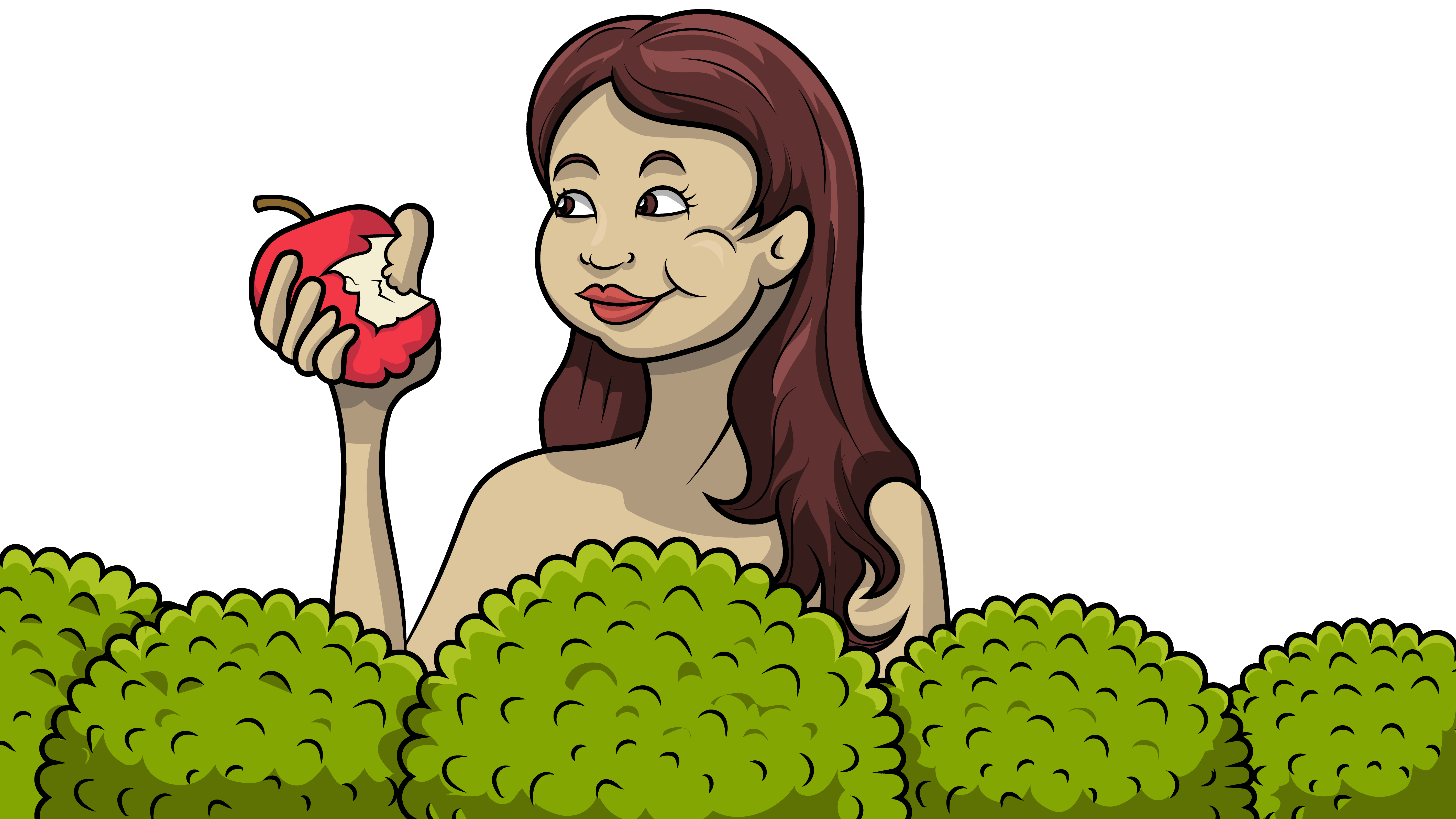 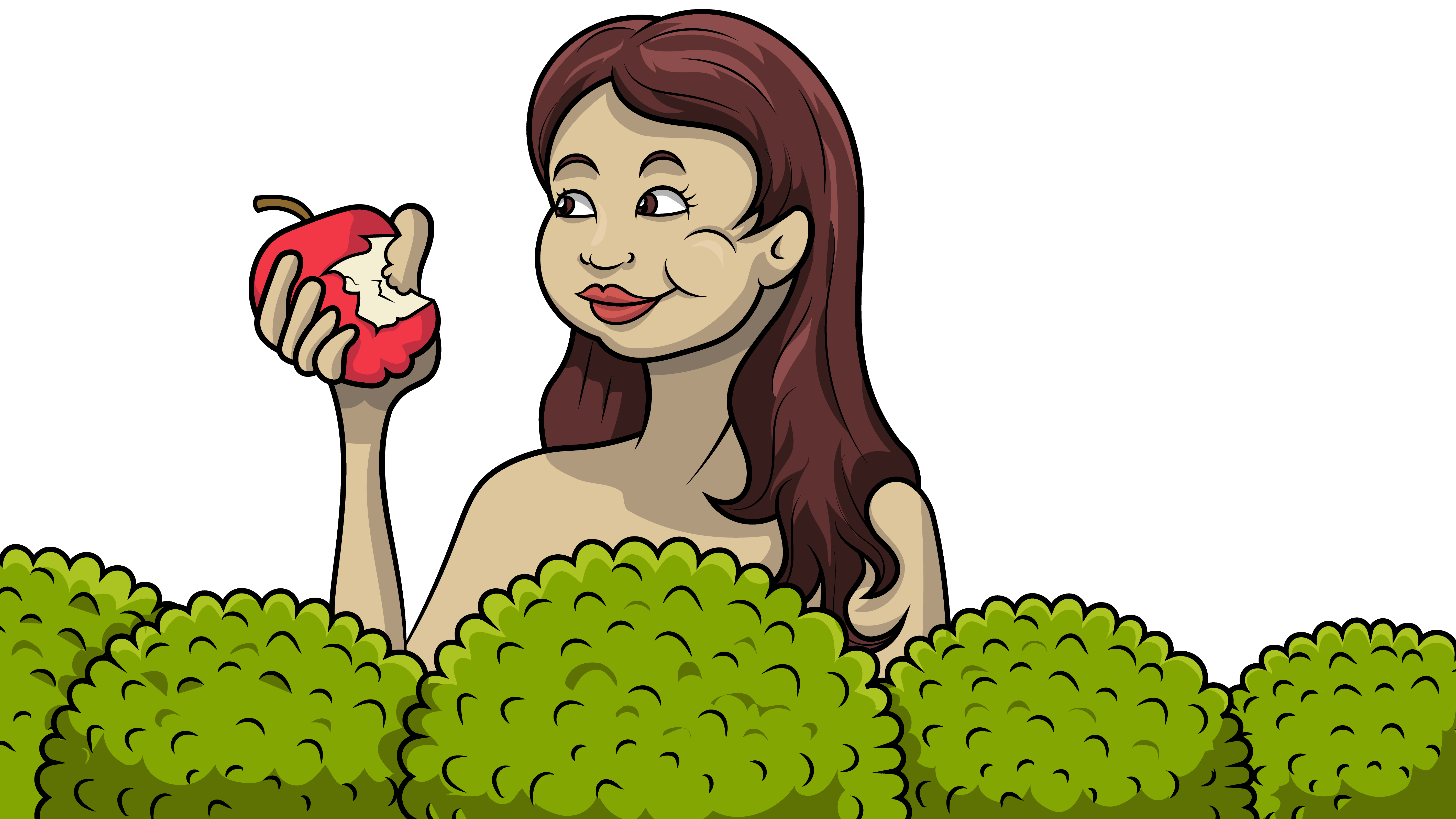 And the man had an apple too.
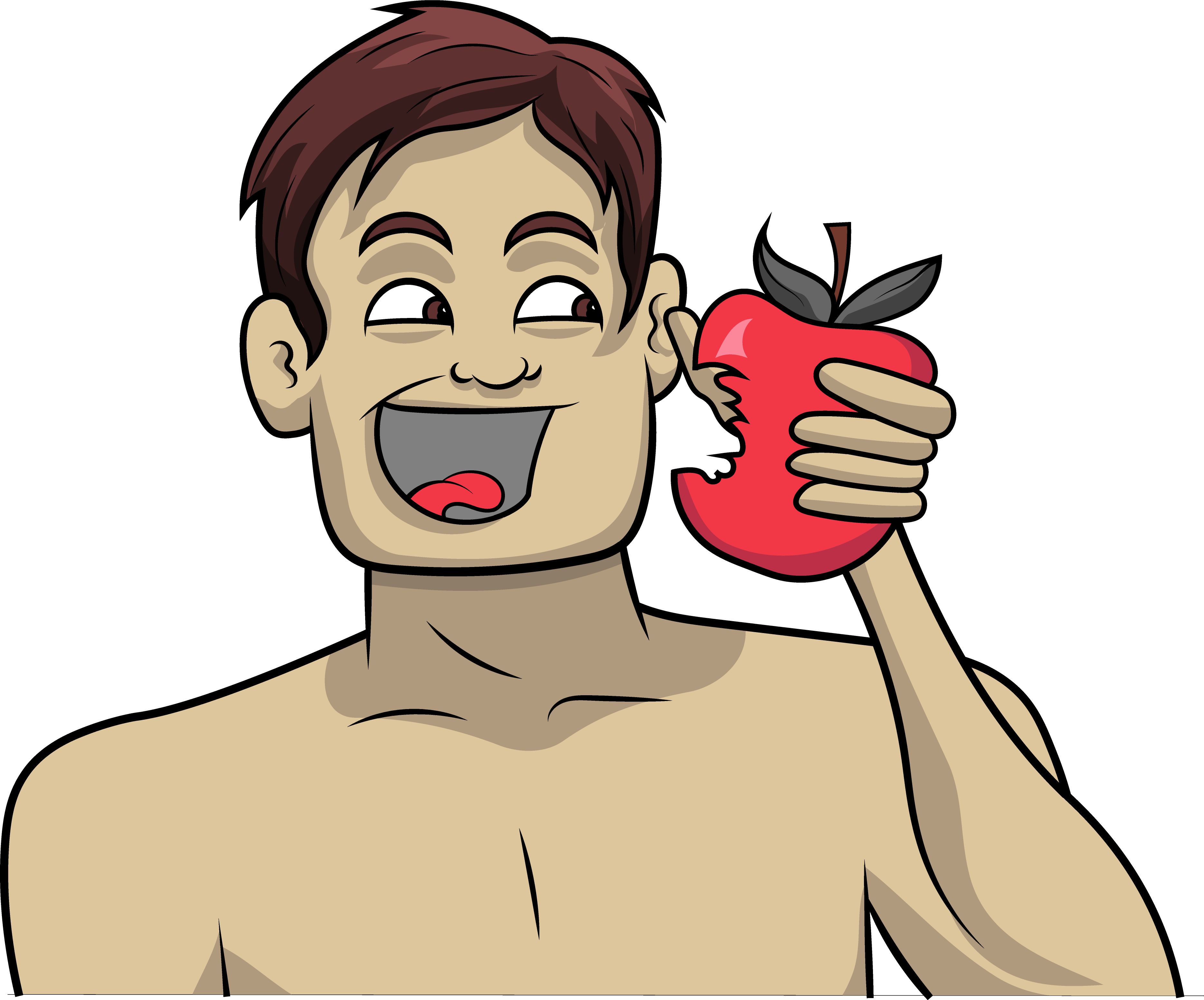 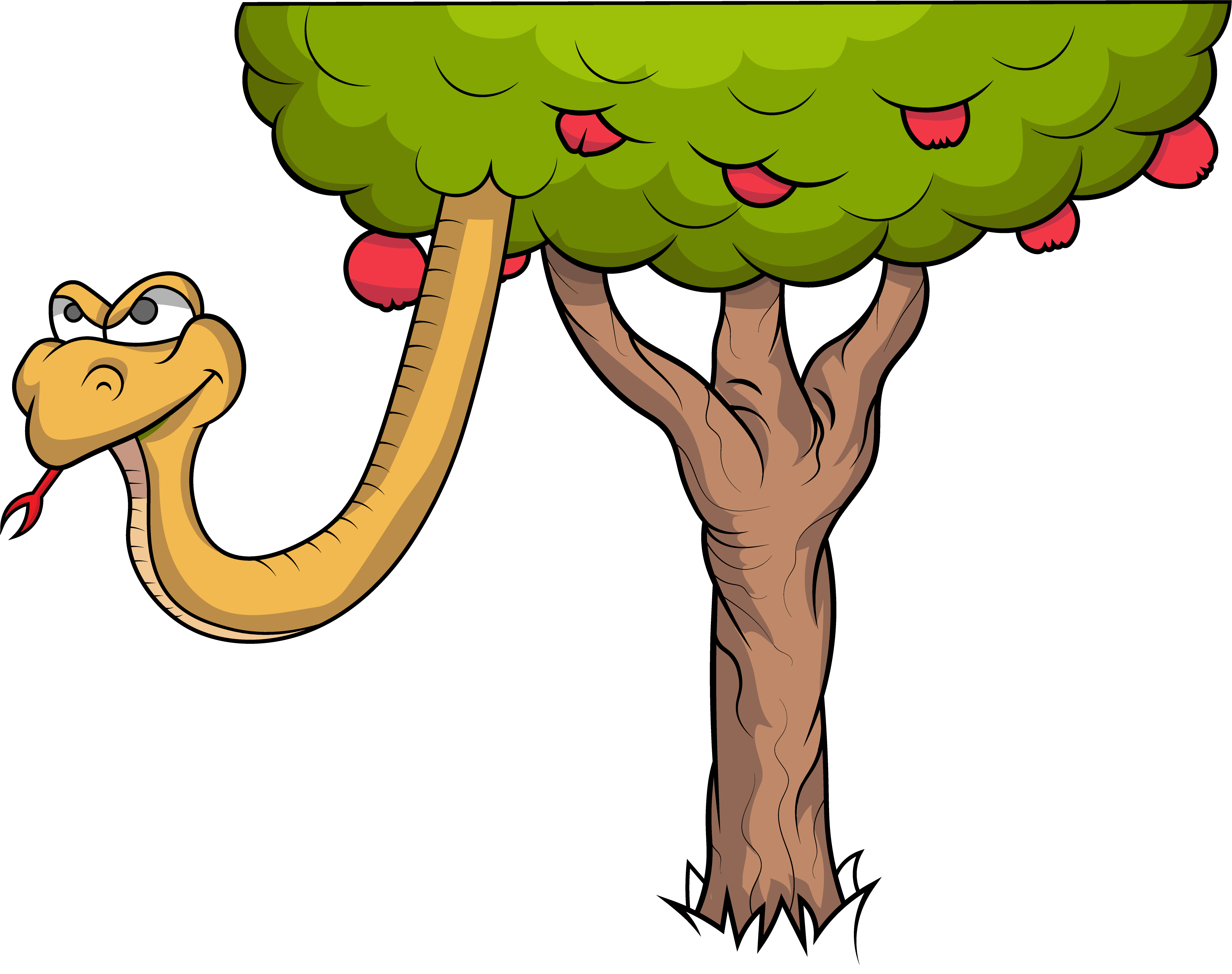 And the man had an apple too.
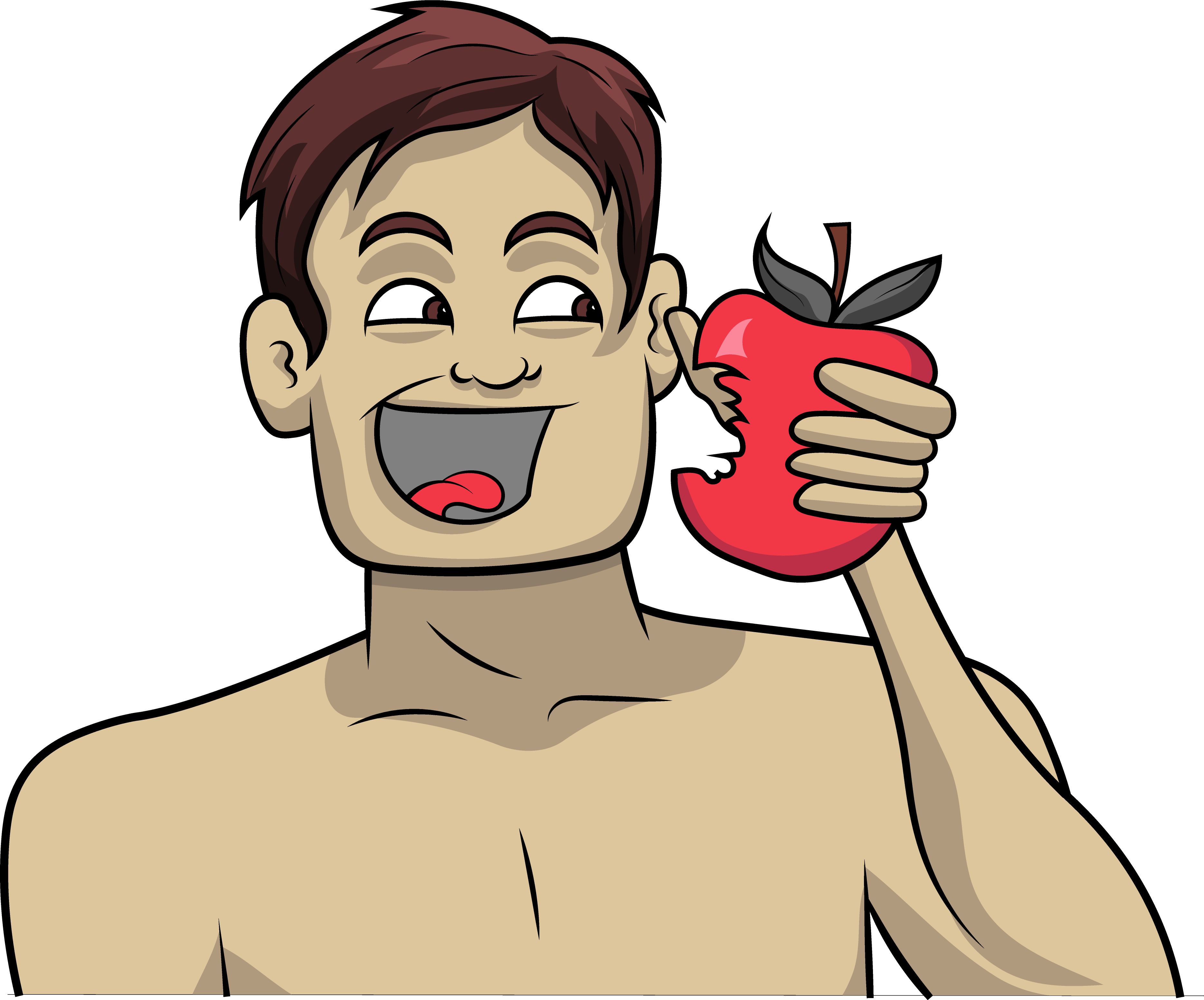 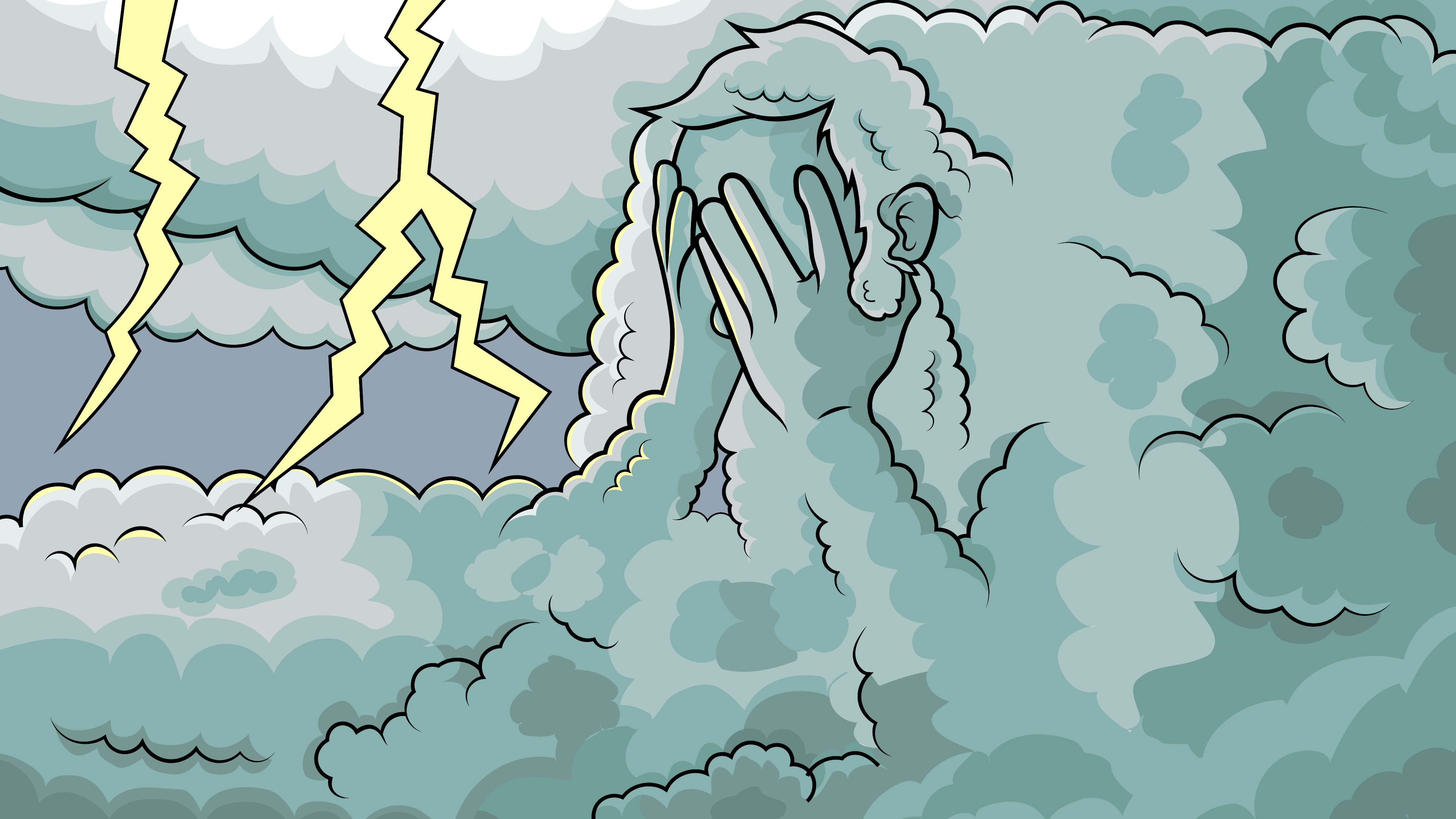 God said, “Oh no. That is bad, bad, bad.”
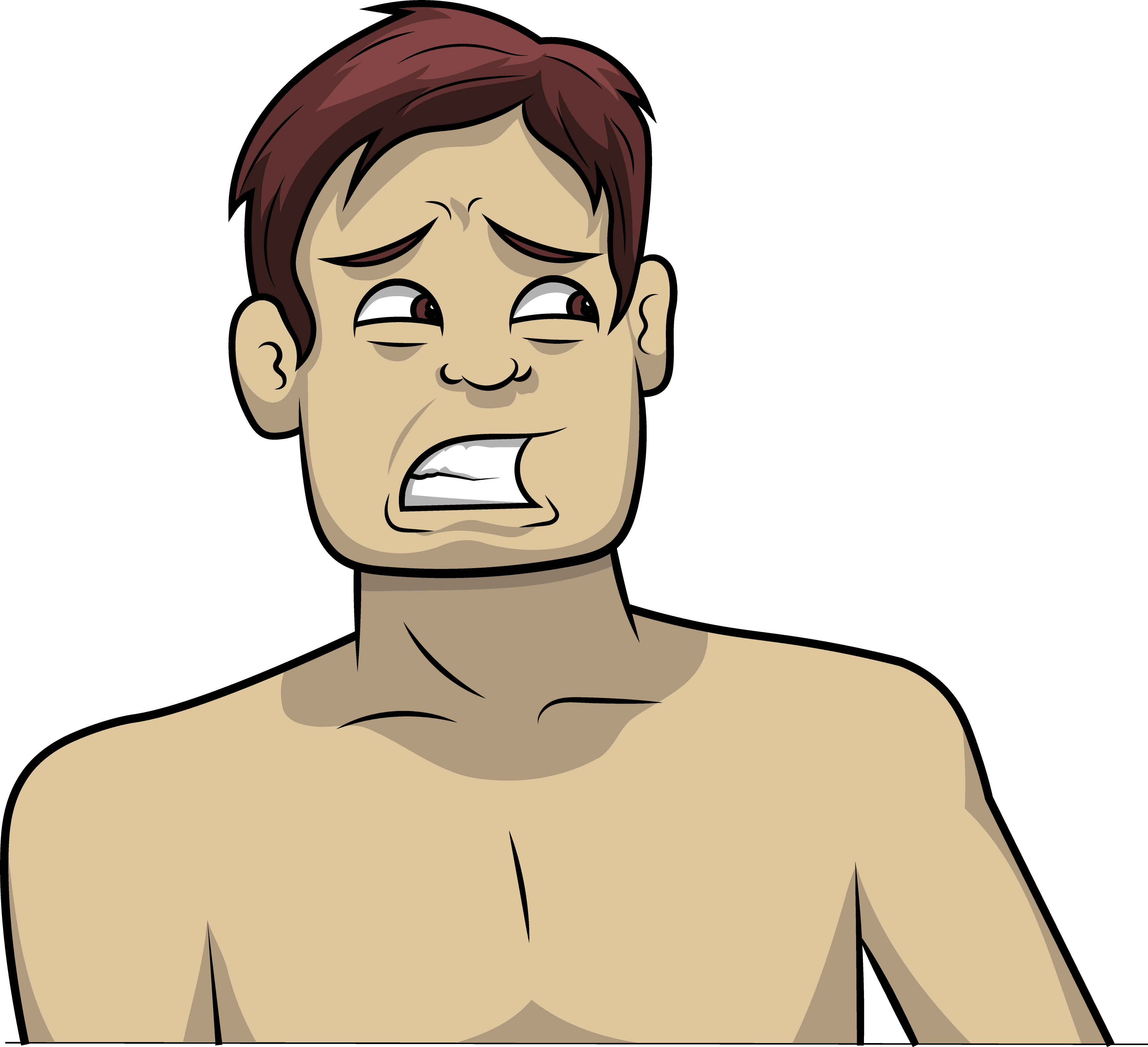 “I am mad. 	
I am mad at Adam.”
I am mad
at Eve.
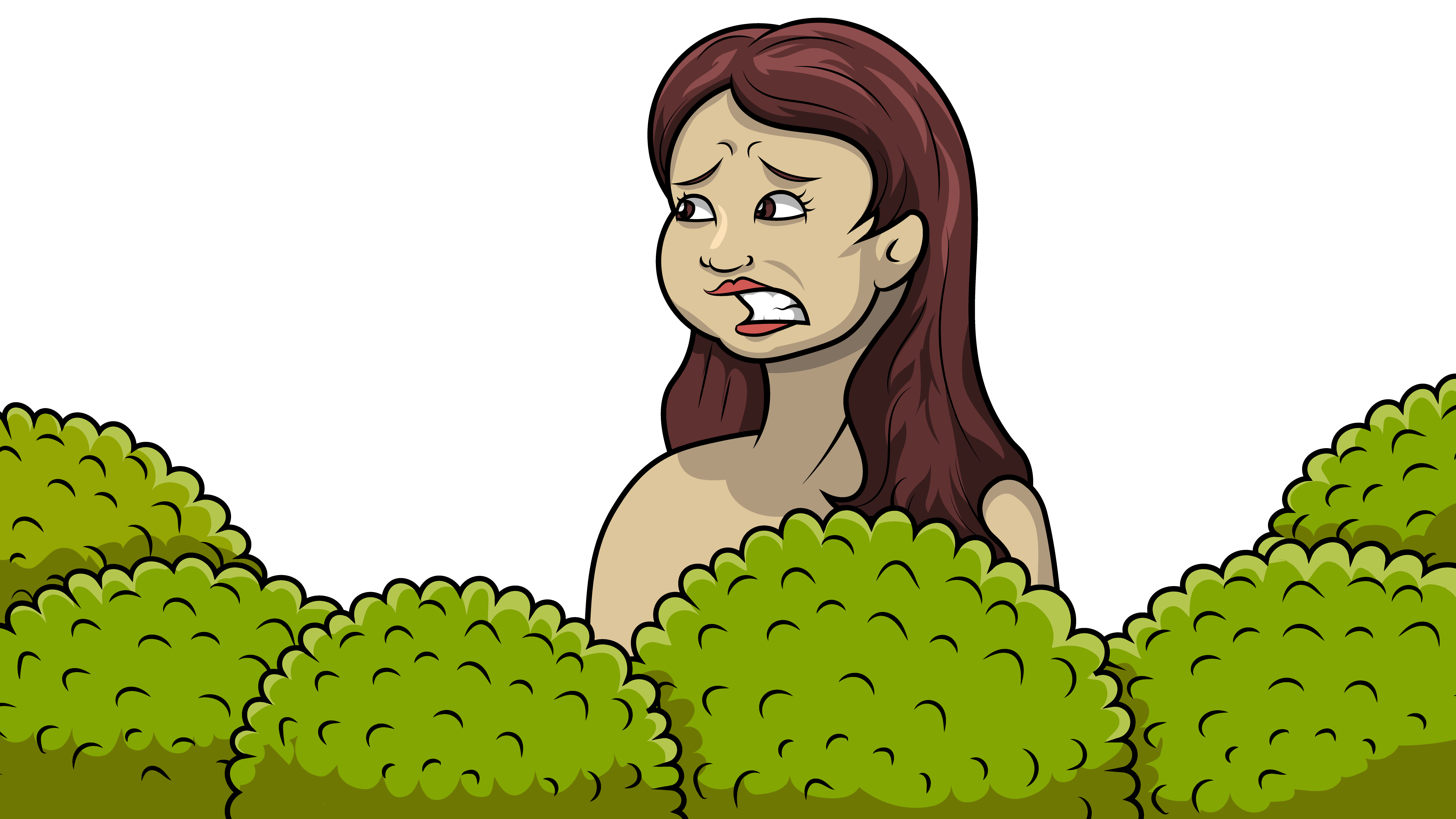 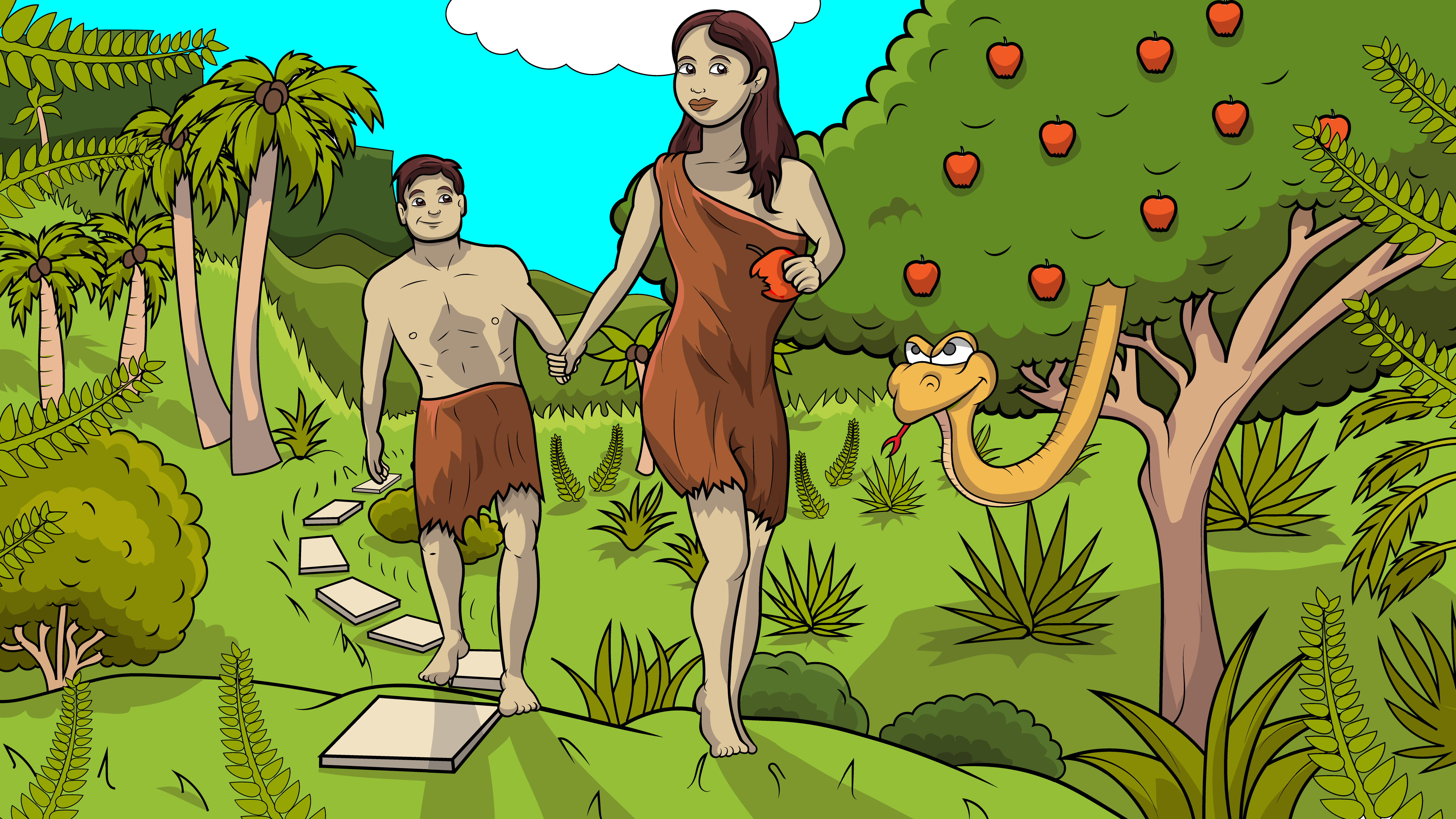 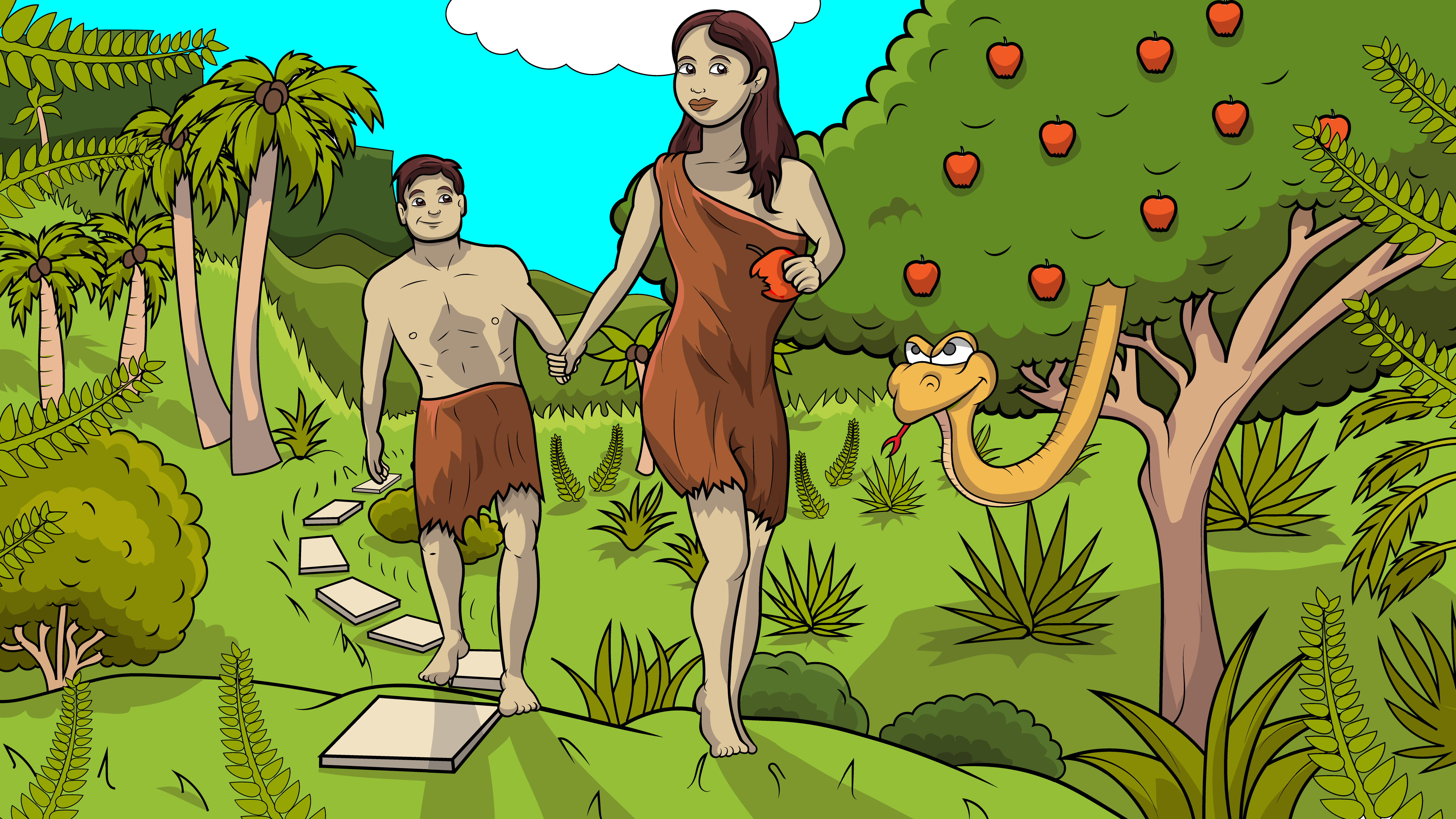 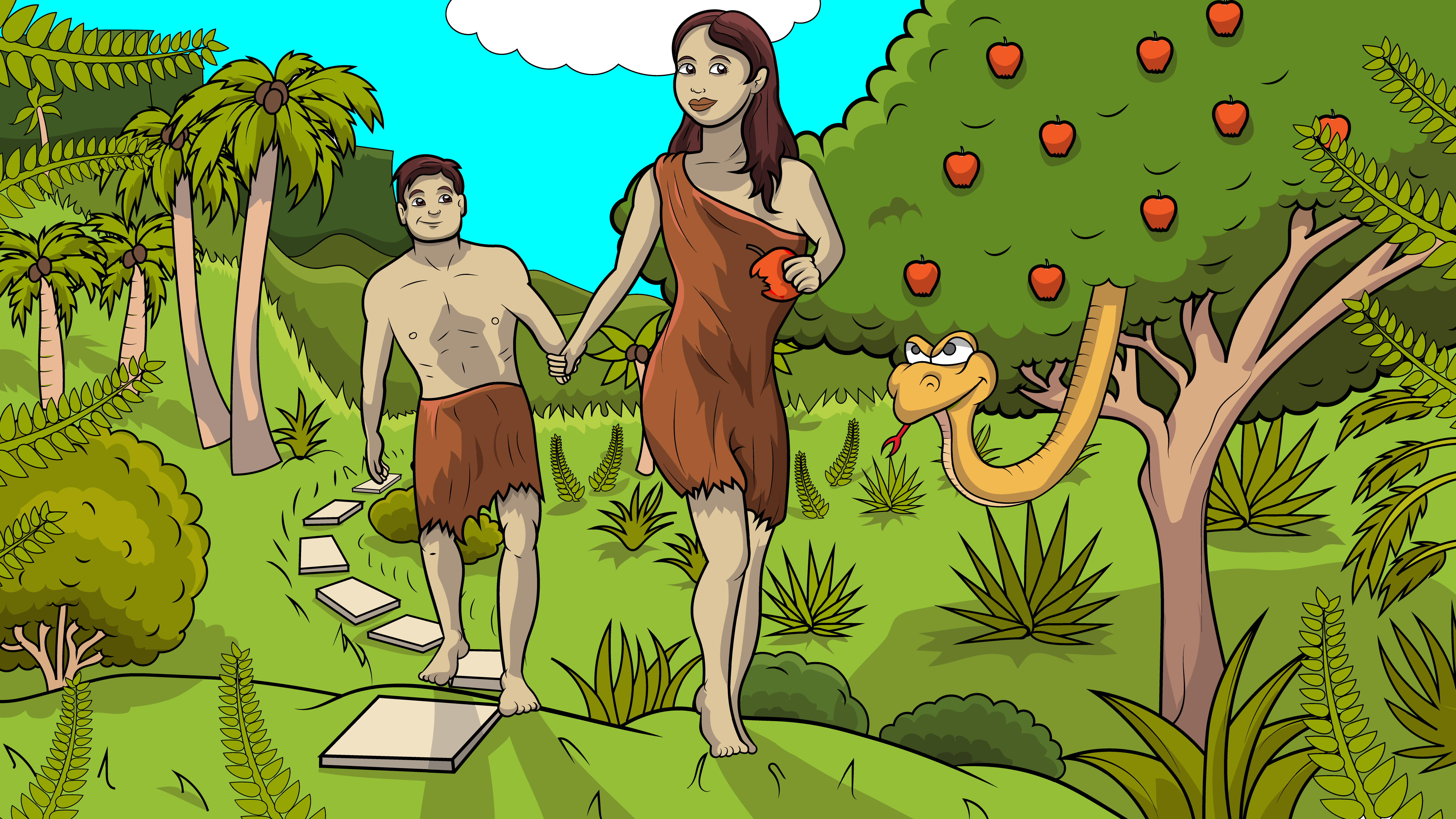 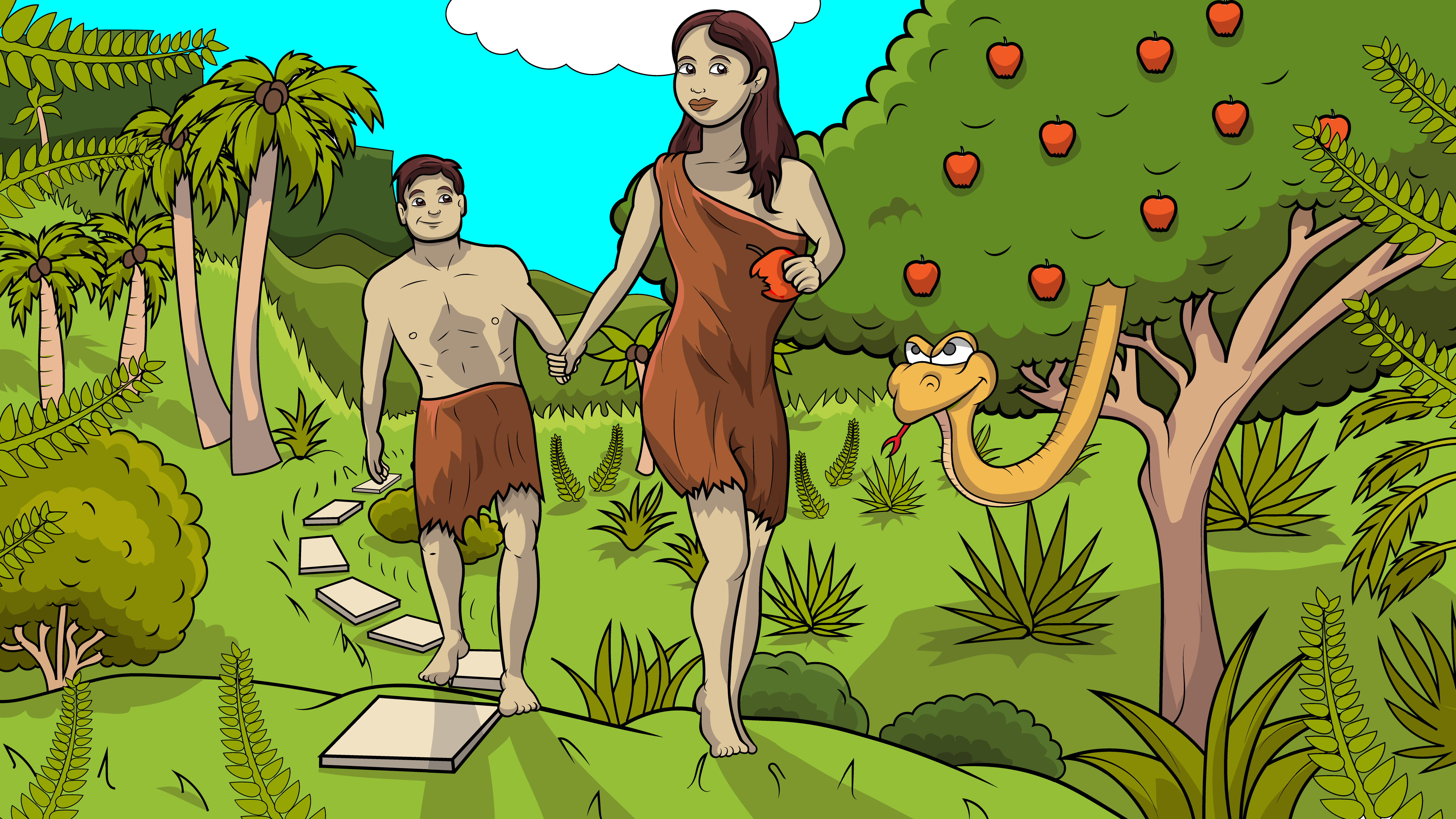 So, they had to leave.
God said, “Do not have an apple.”
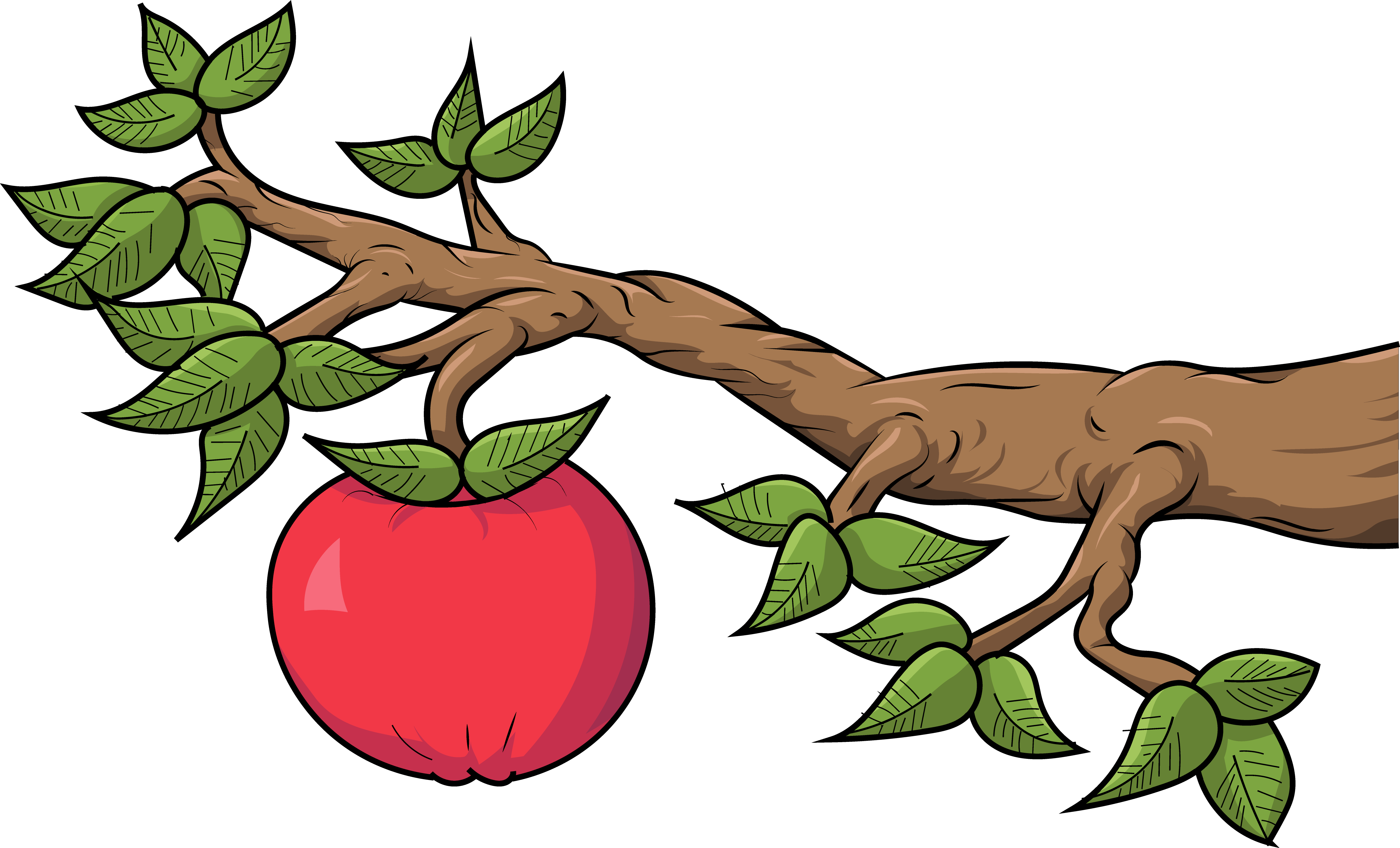 But, the woman
had an apple.
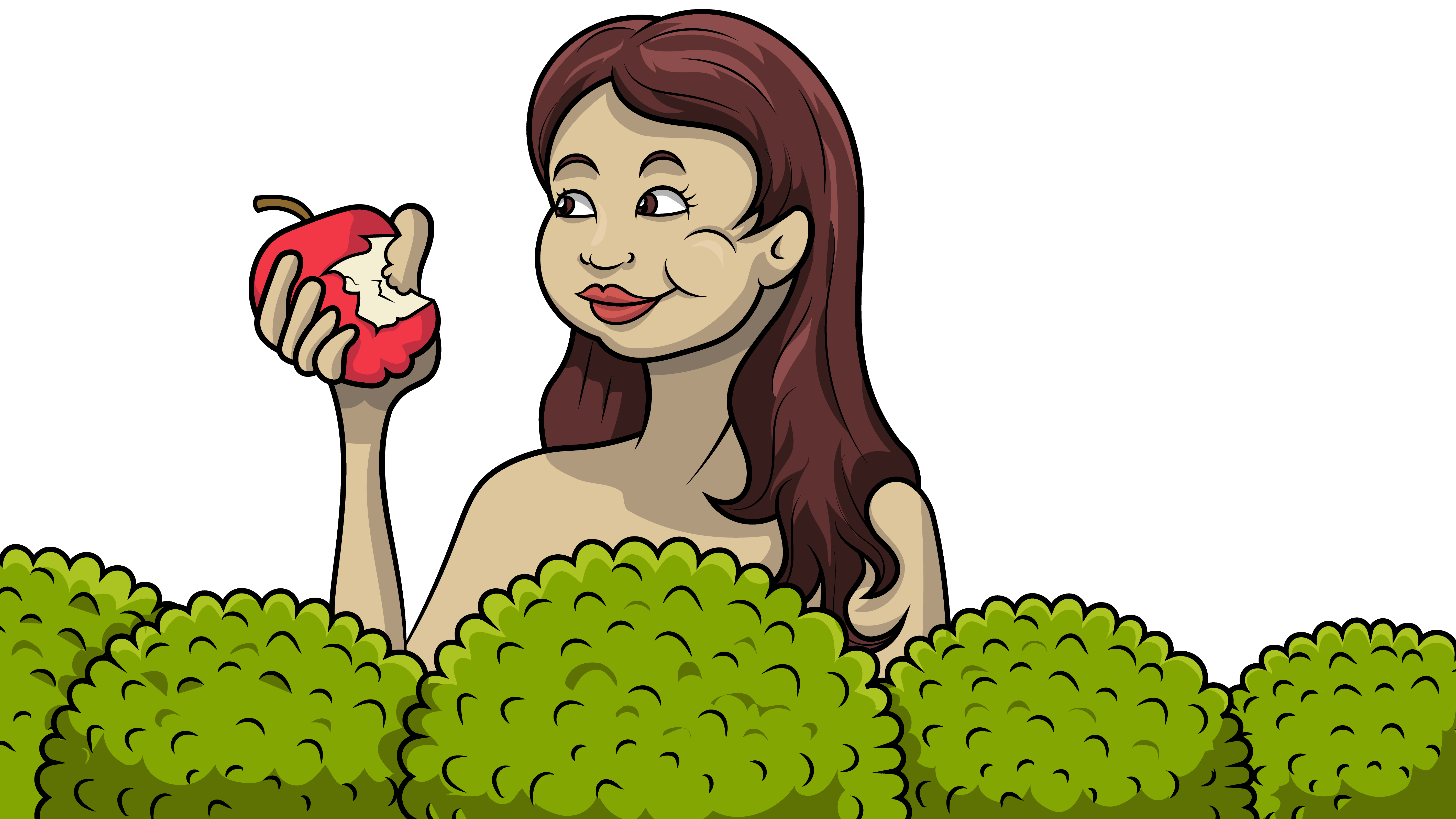 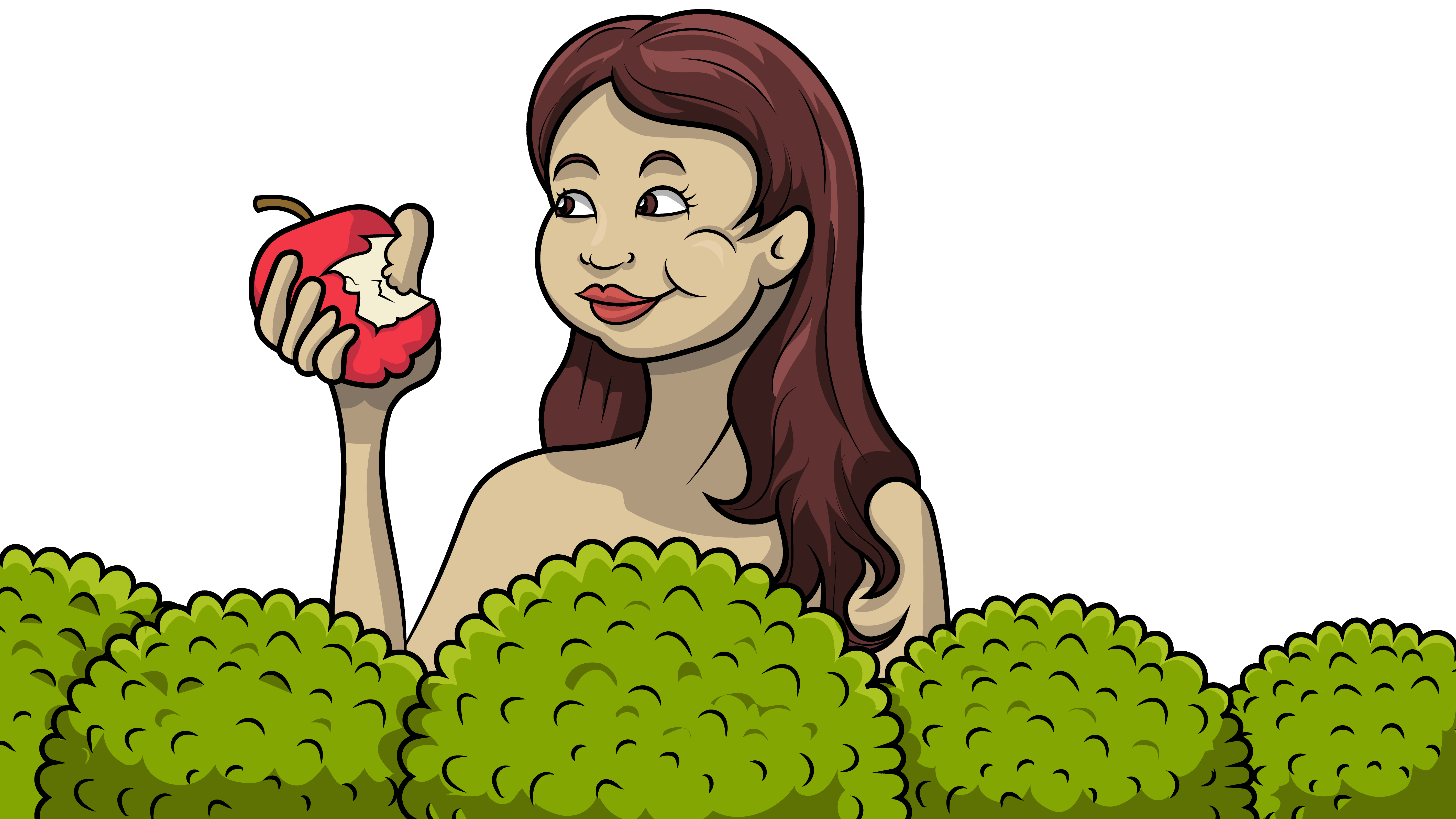 And the man had an apple too.
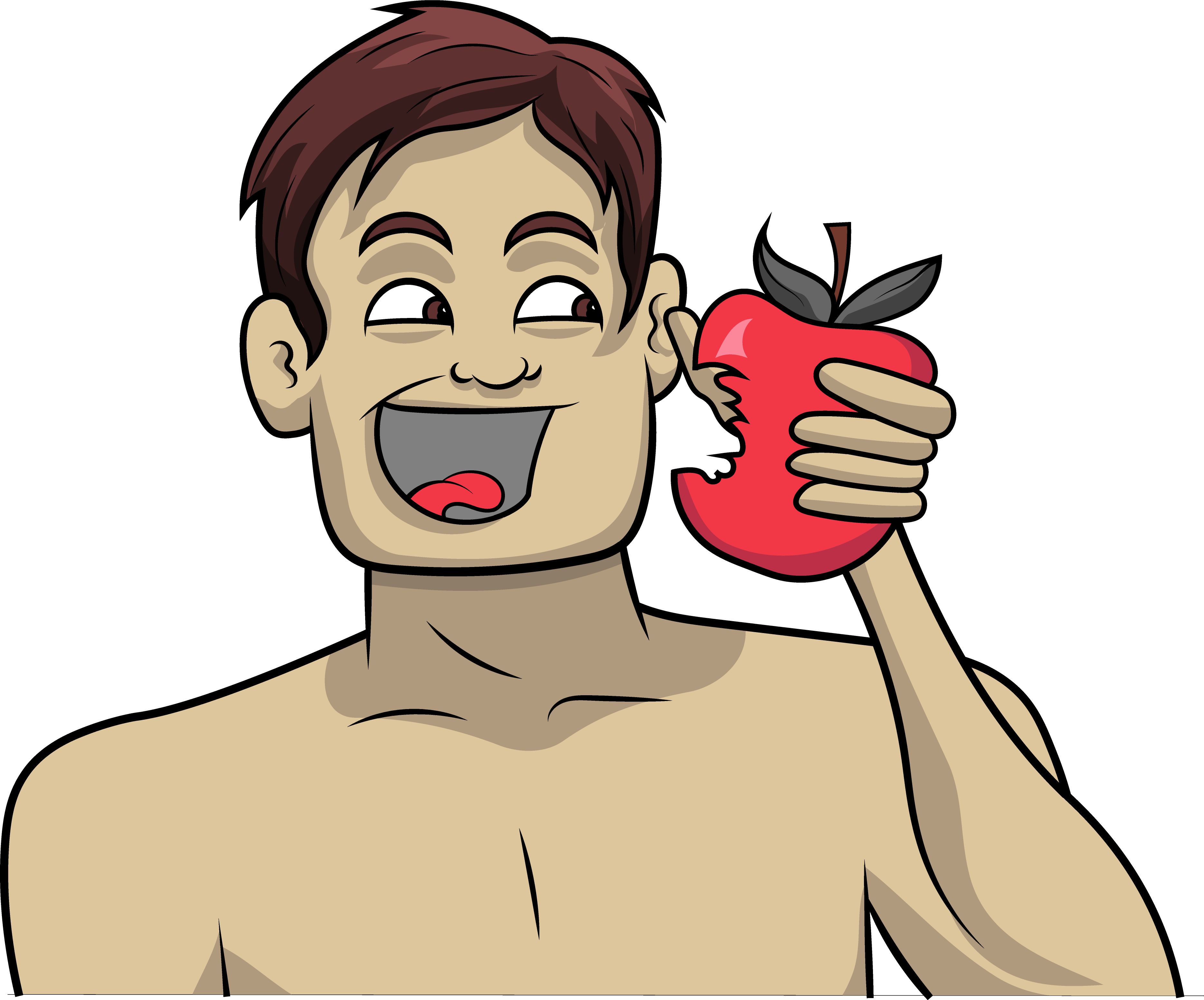 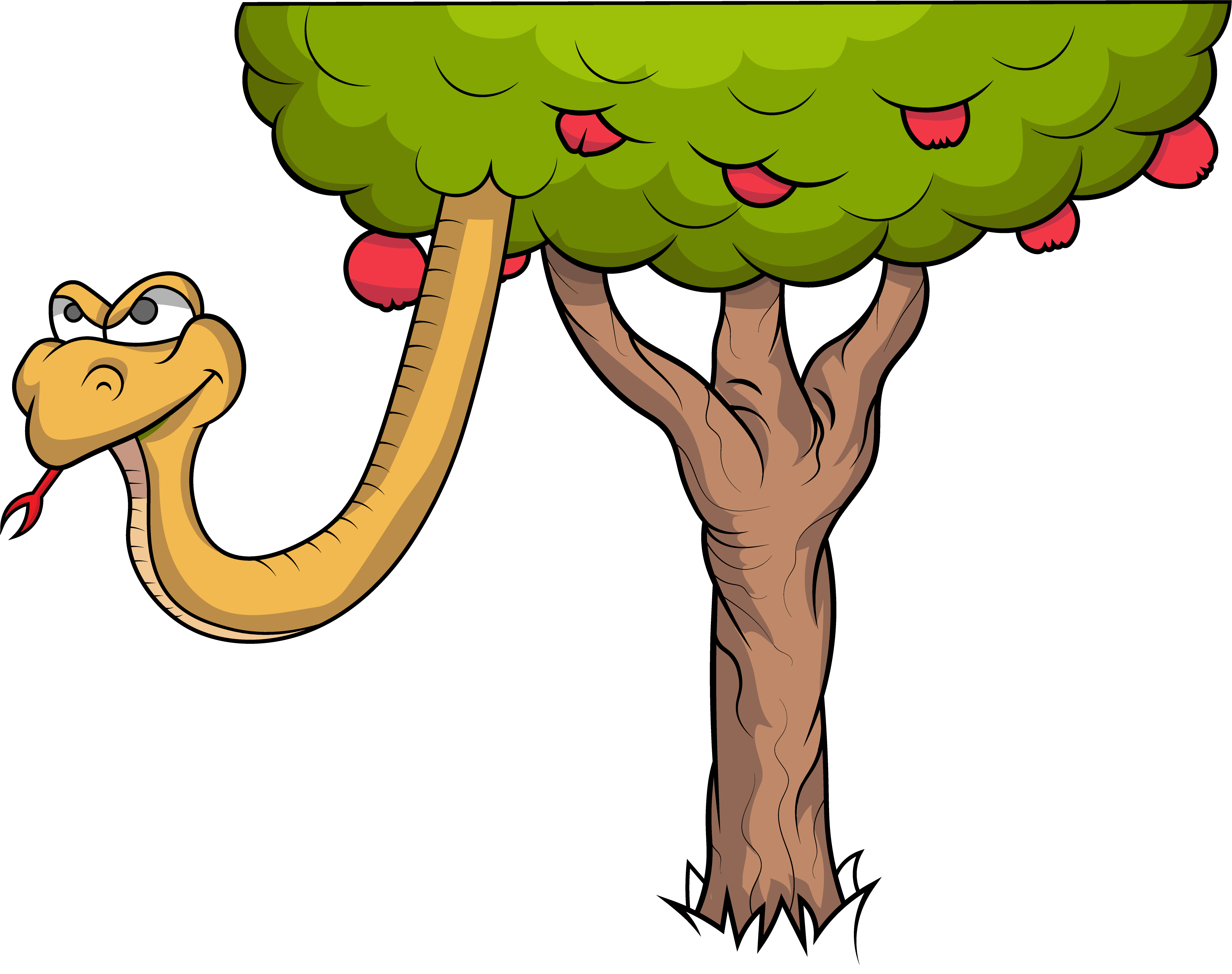 And the man had an apple too.
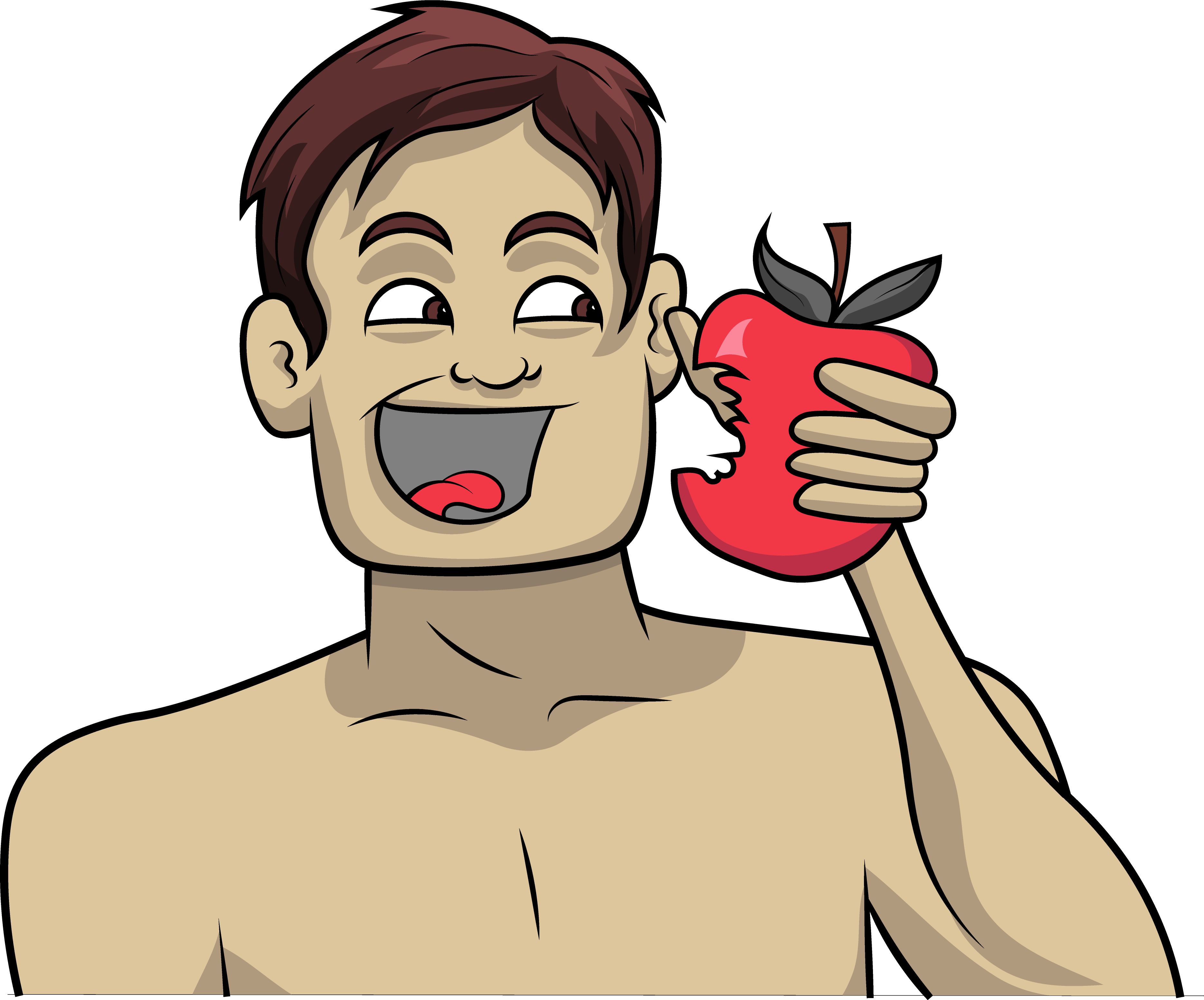 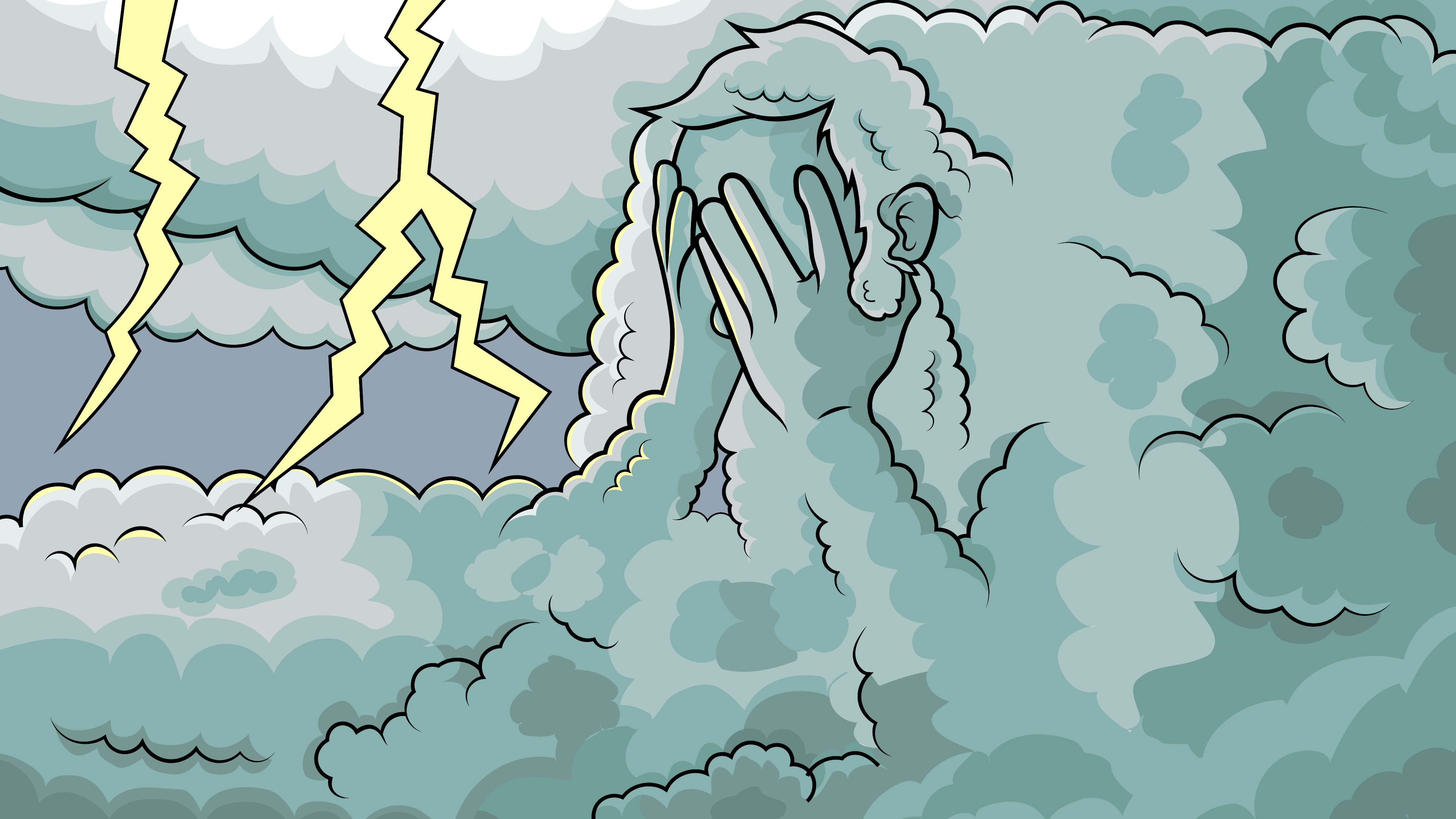 God said, “Oh no. That is bad, bad, bad.”
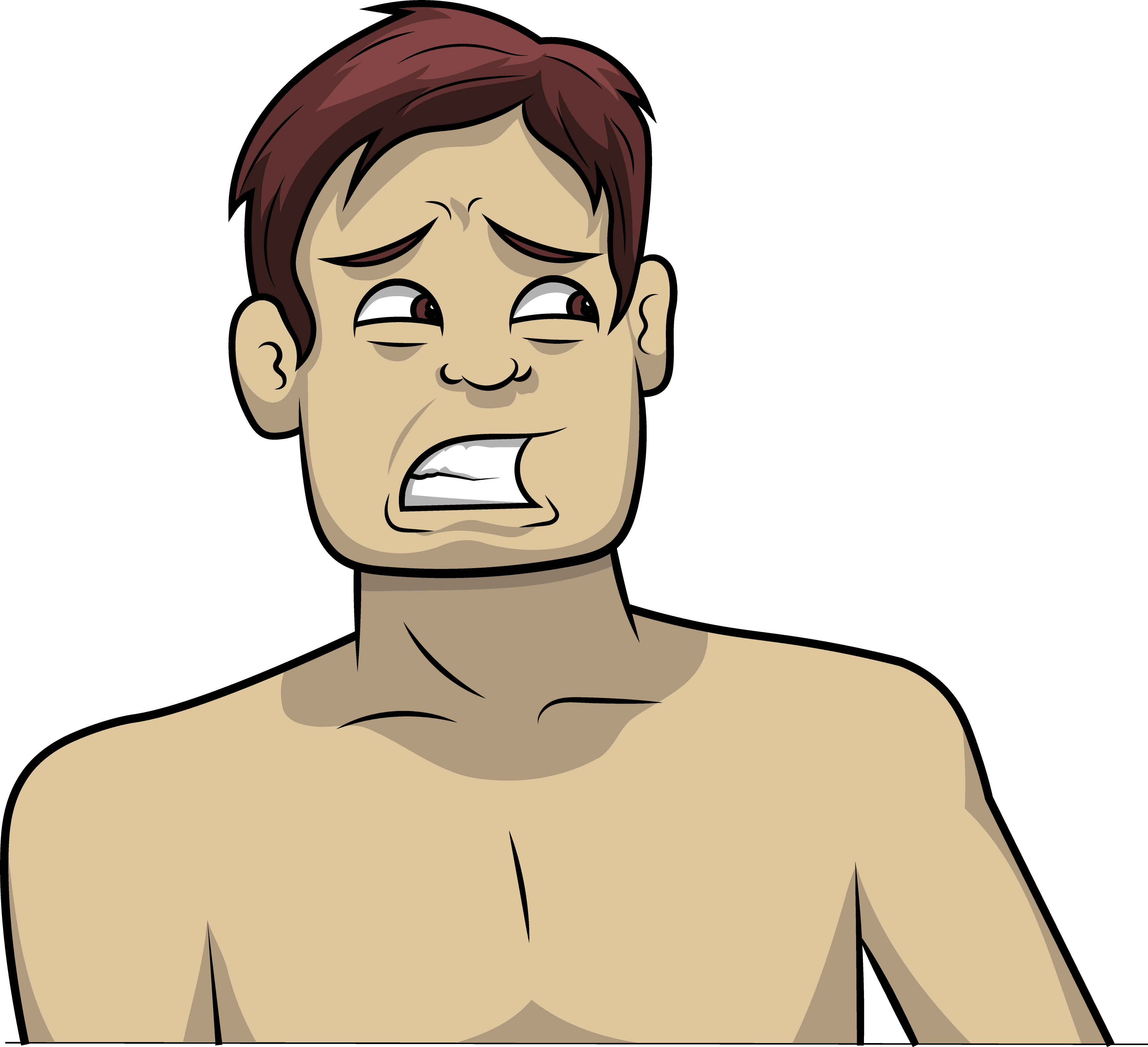 “I am mad.
I am mad at Adam.”
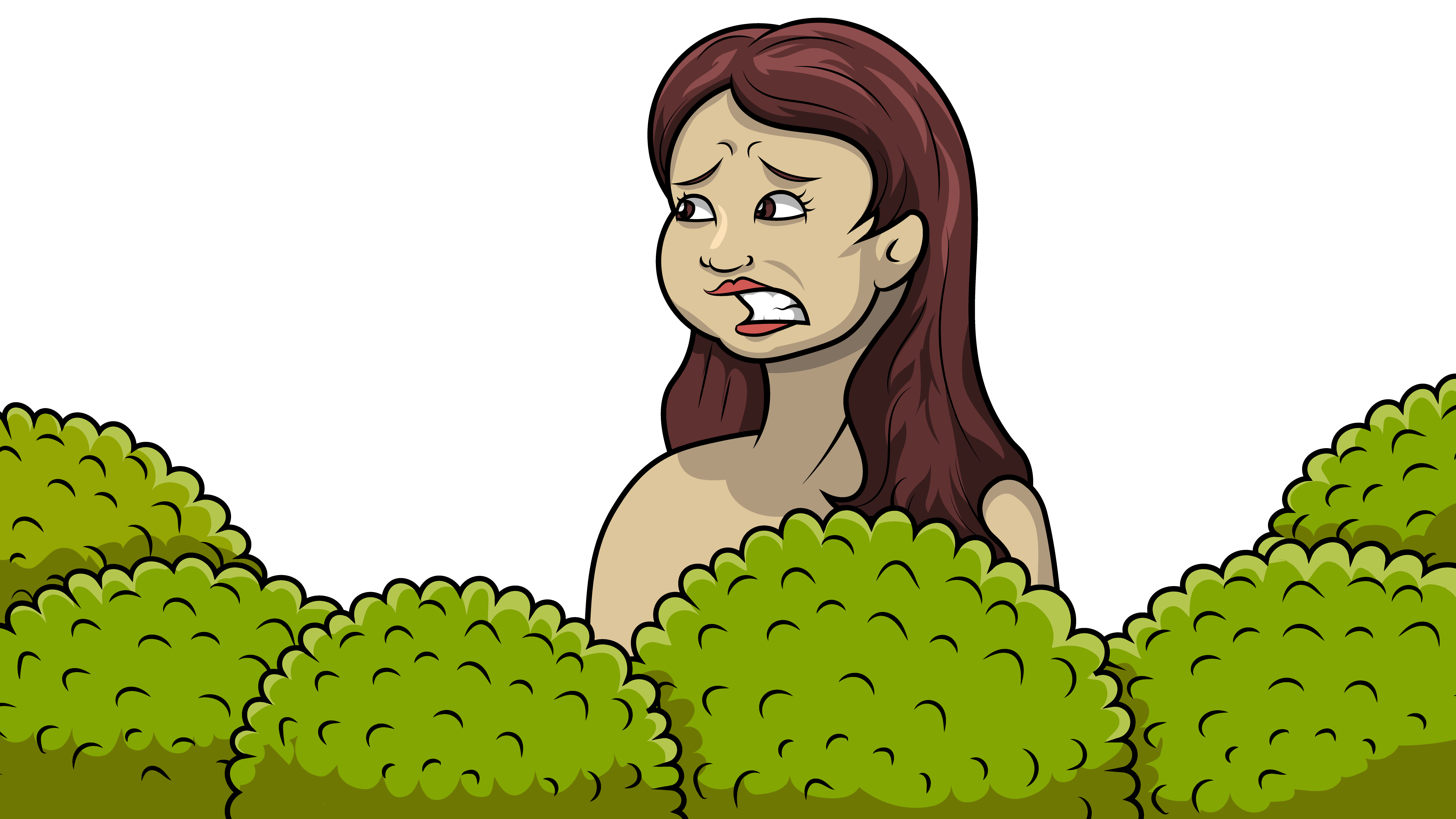 I am mad
at Eve.
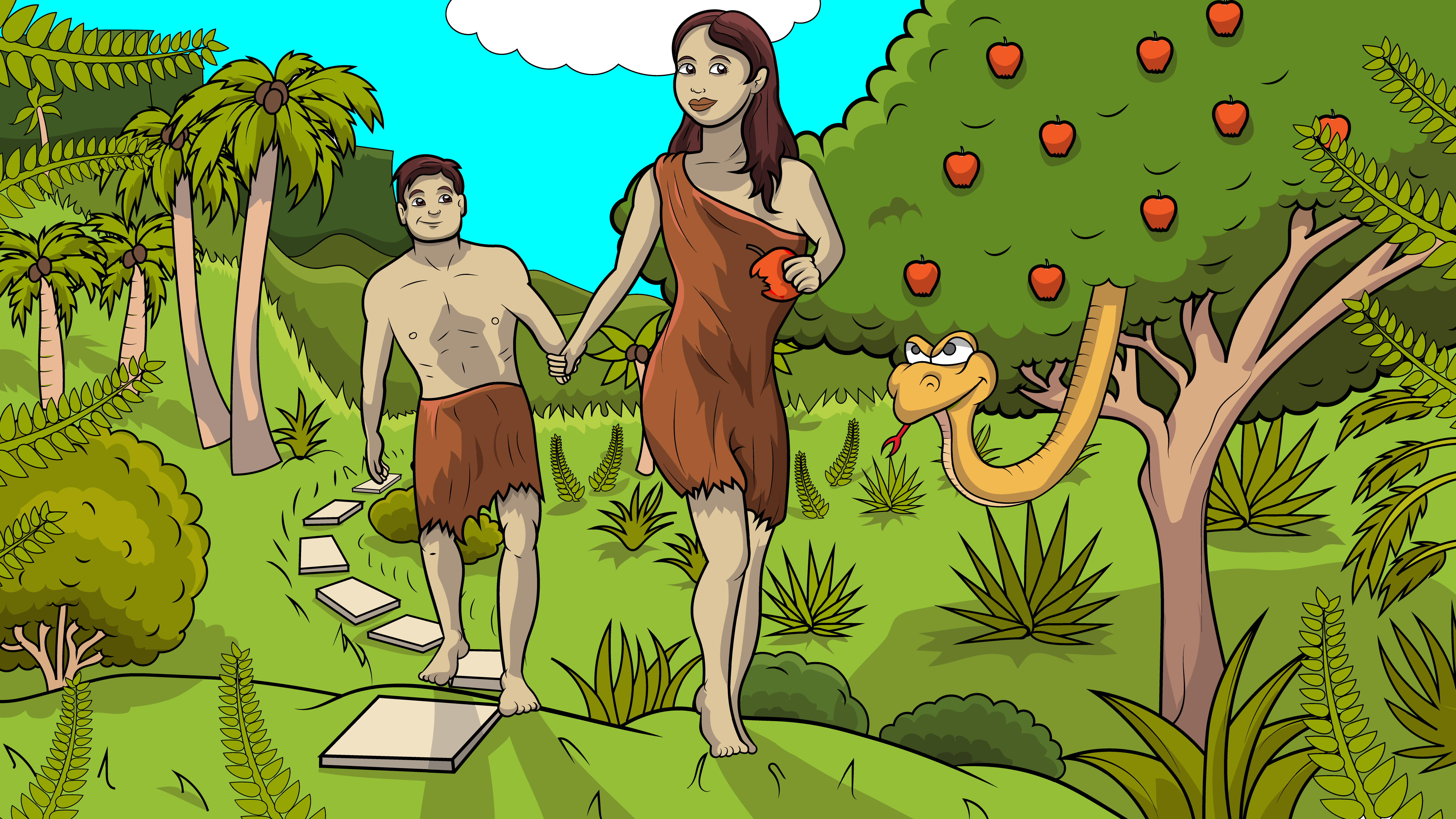 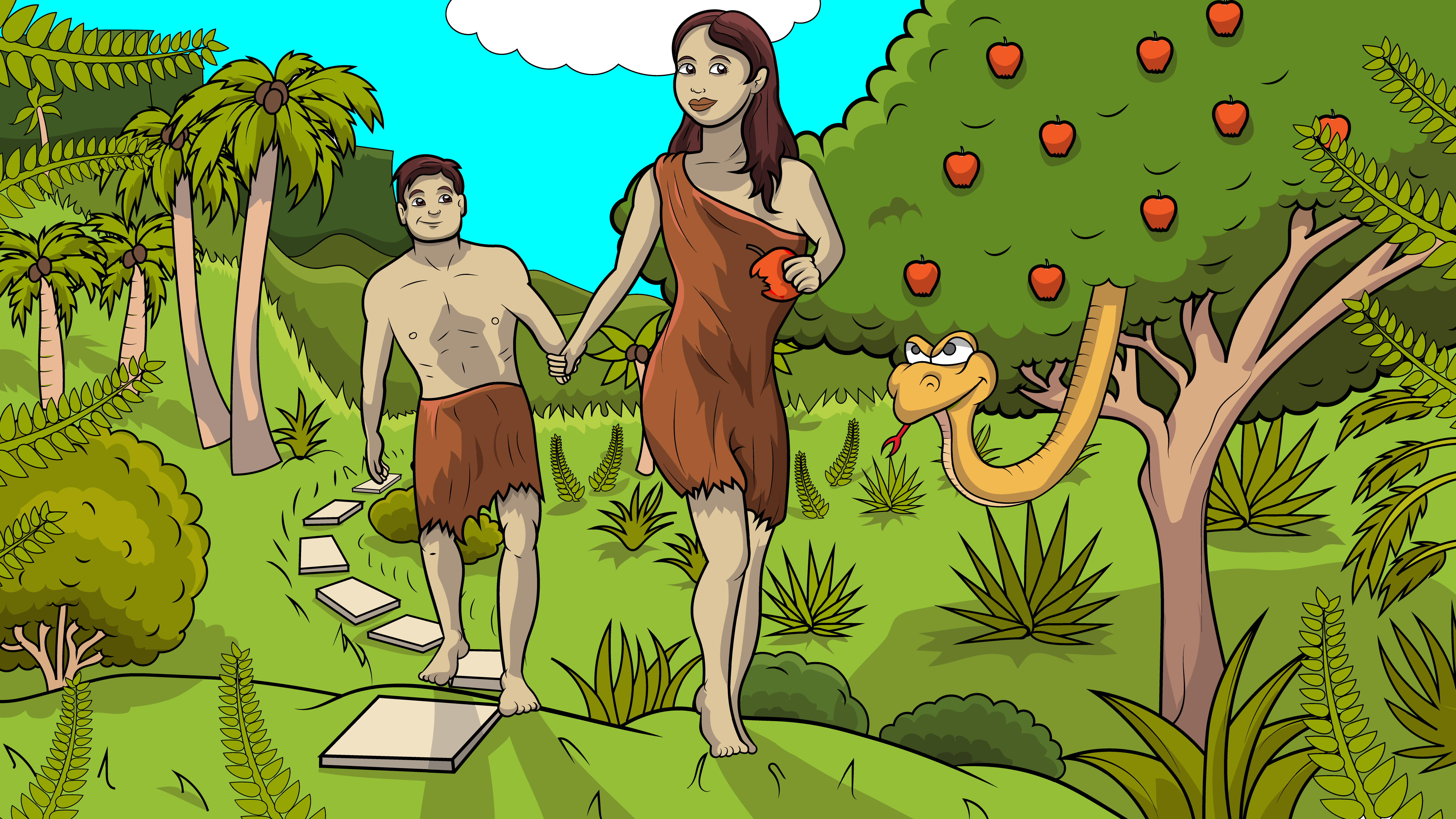 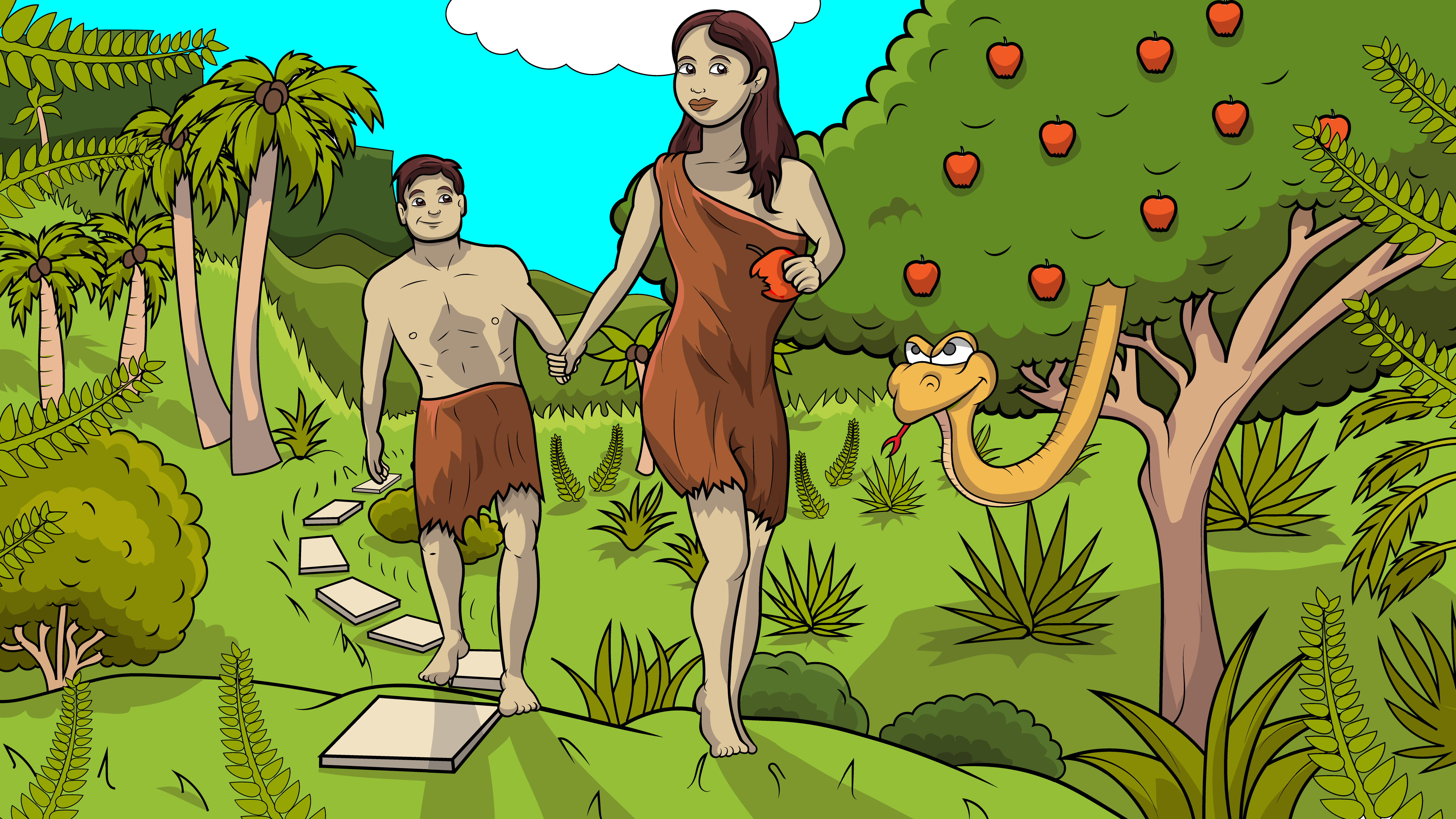 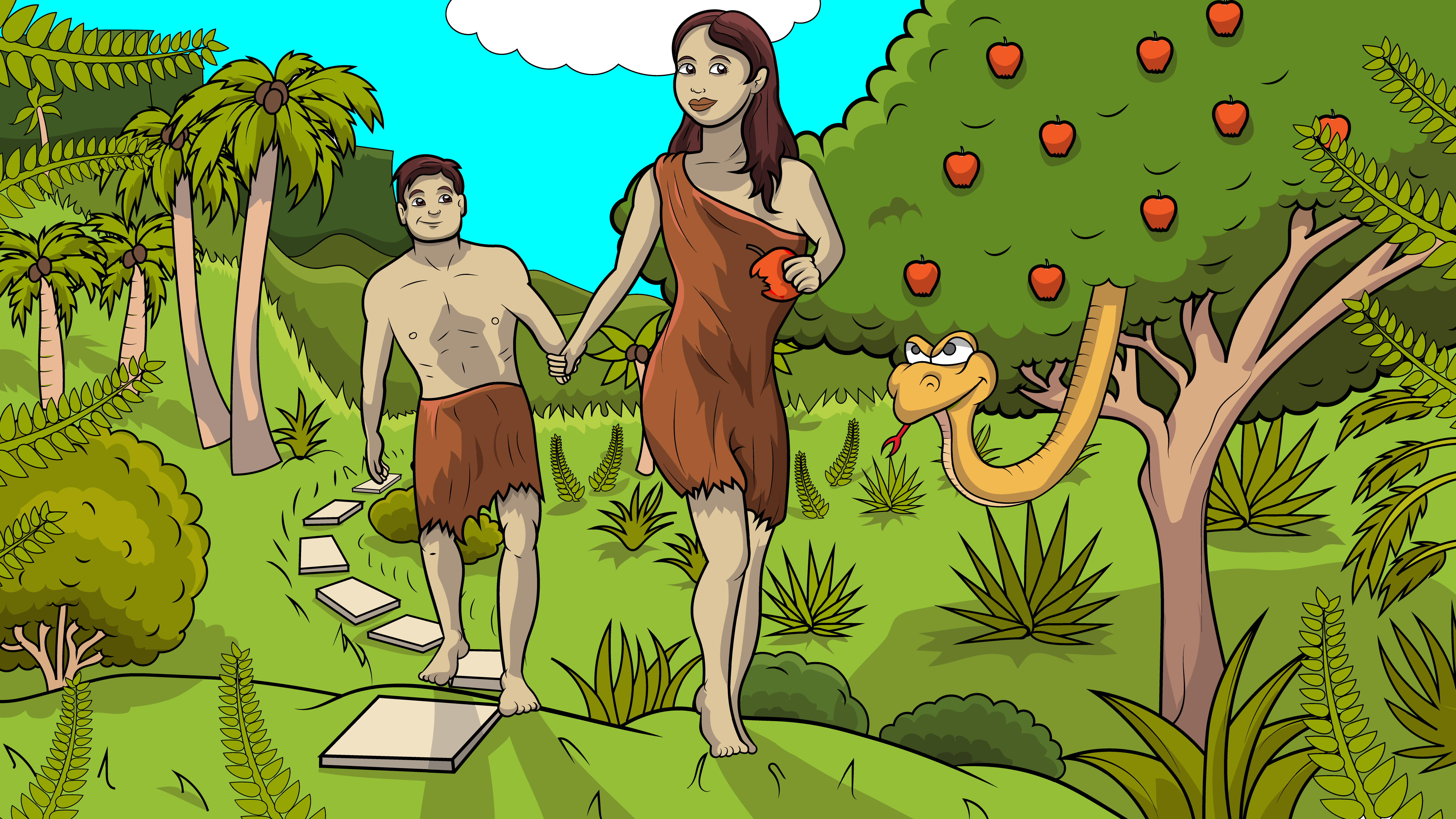 So, they had to leave.
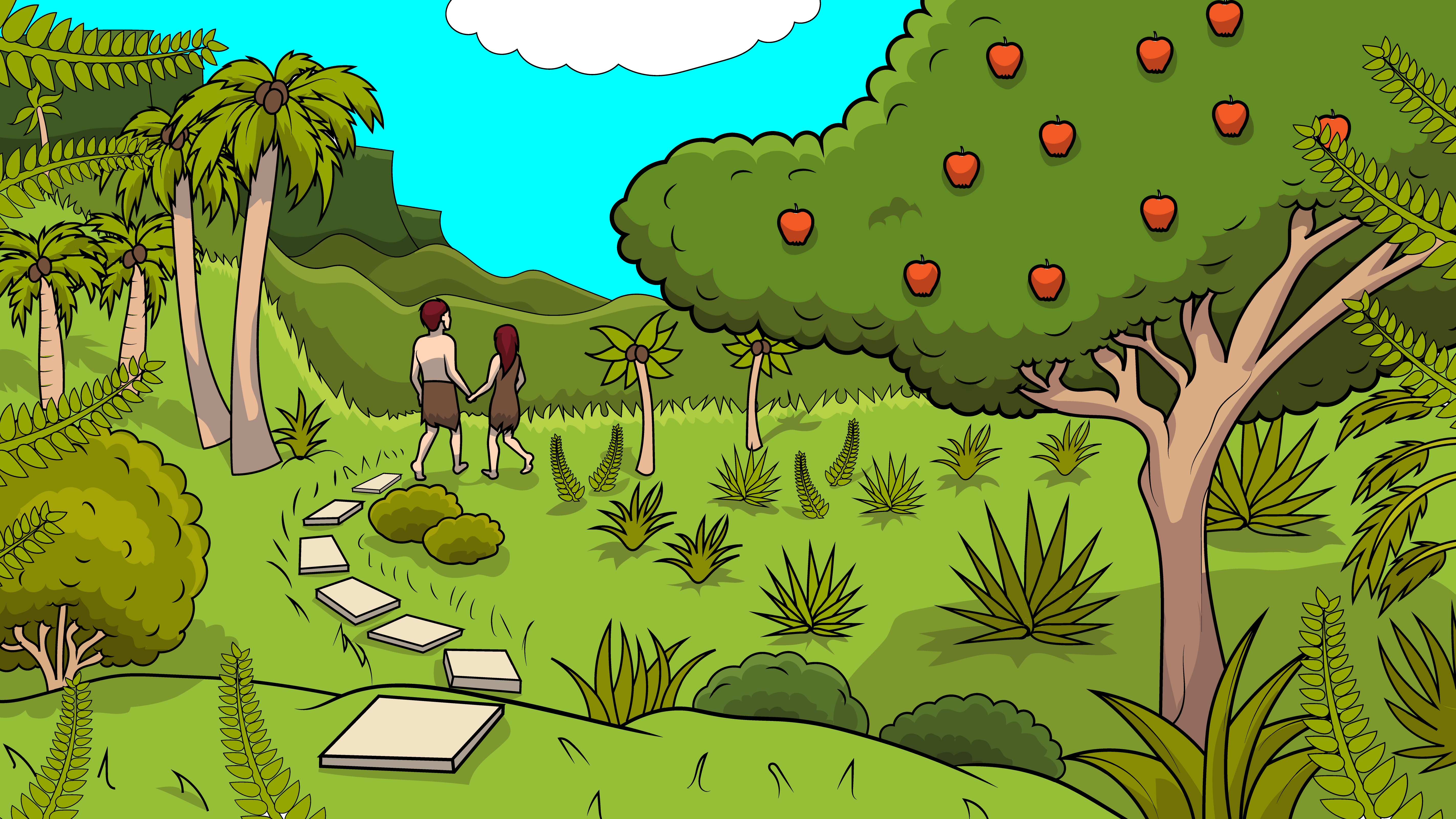 So, they had to leave.
They were bad and so God was mad 
and sad, and now they were all sad.
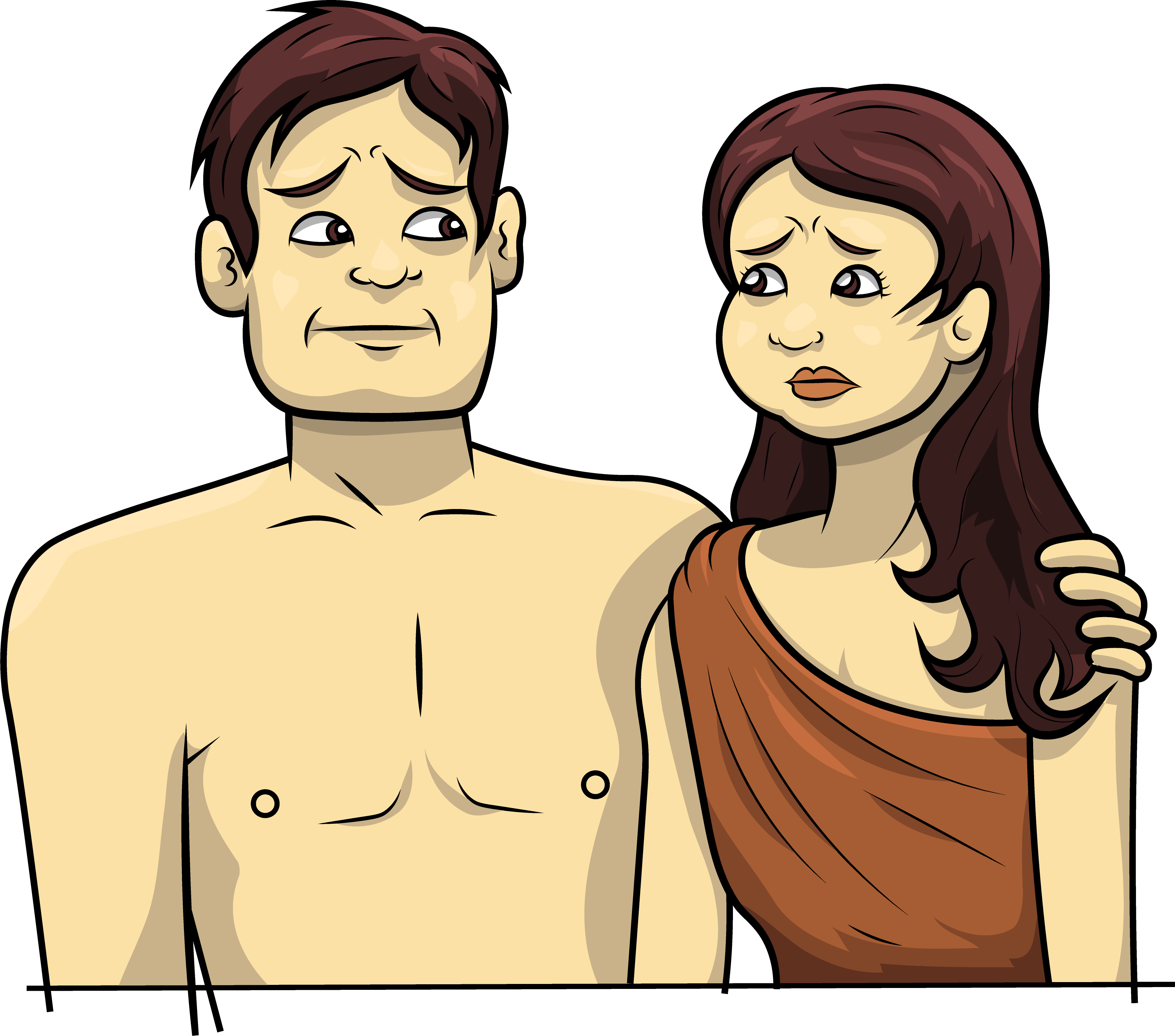 Sin makes us bad, mad, and sad.
b
d
m
d
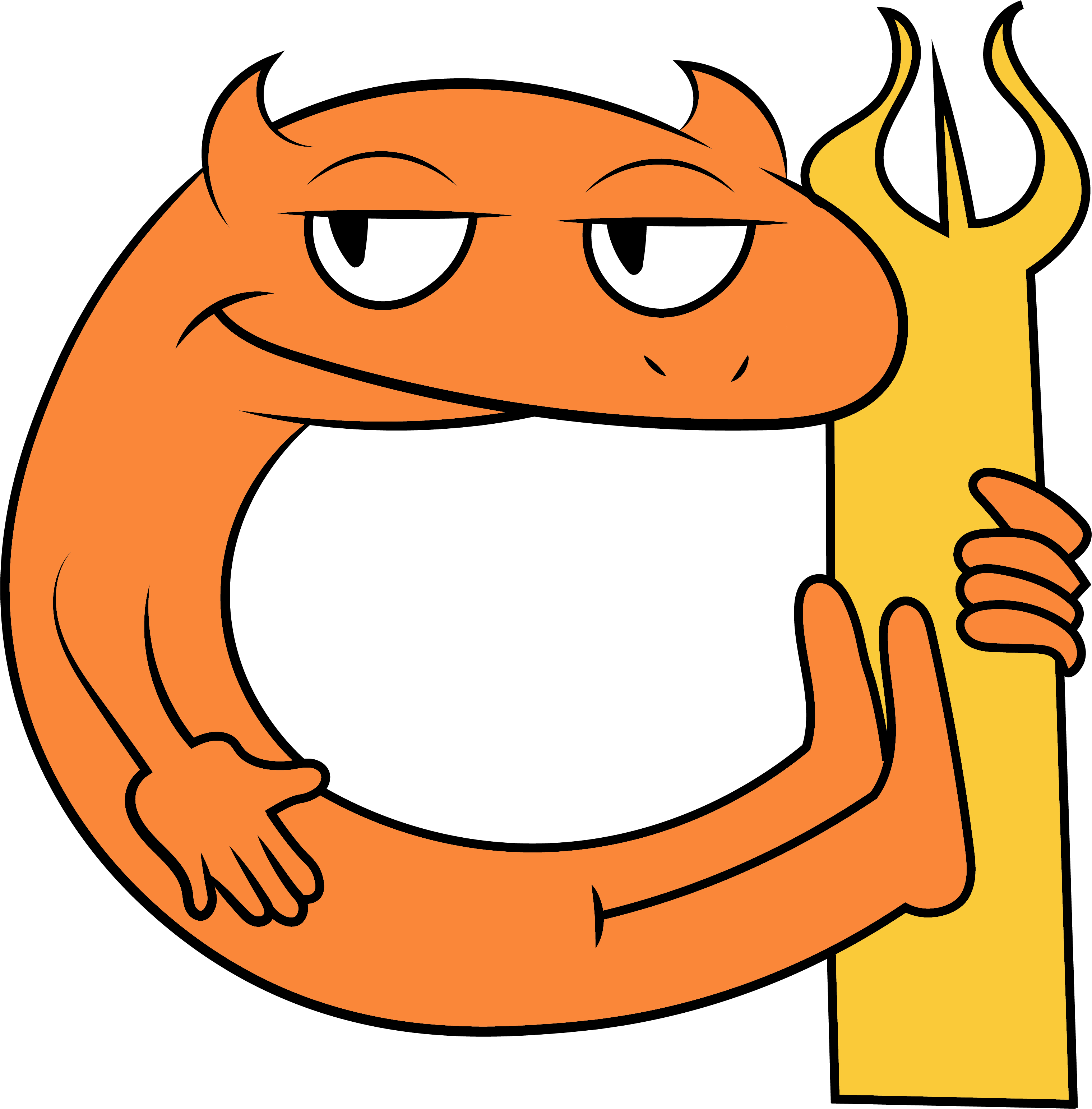 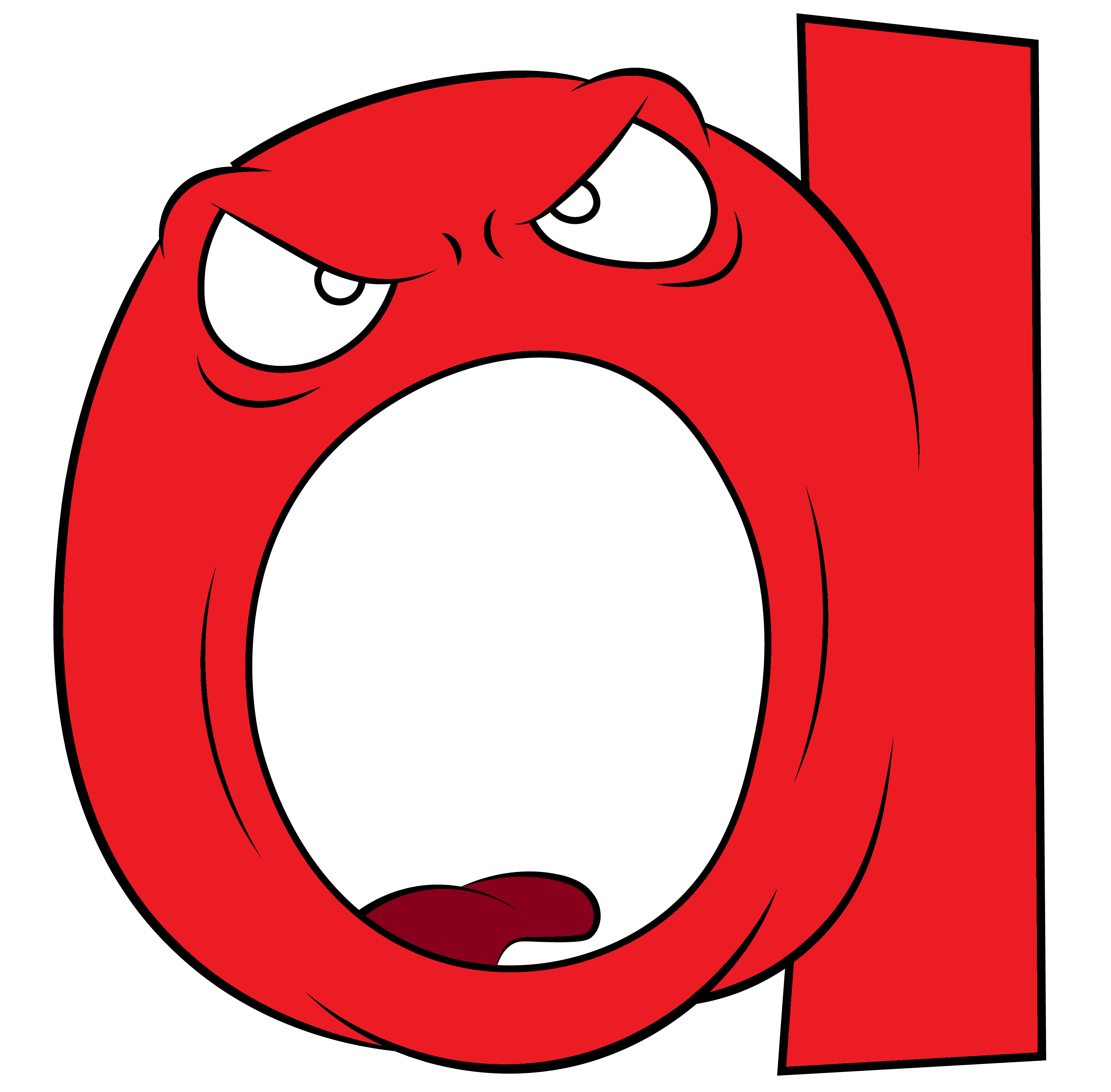 s
d
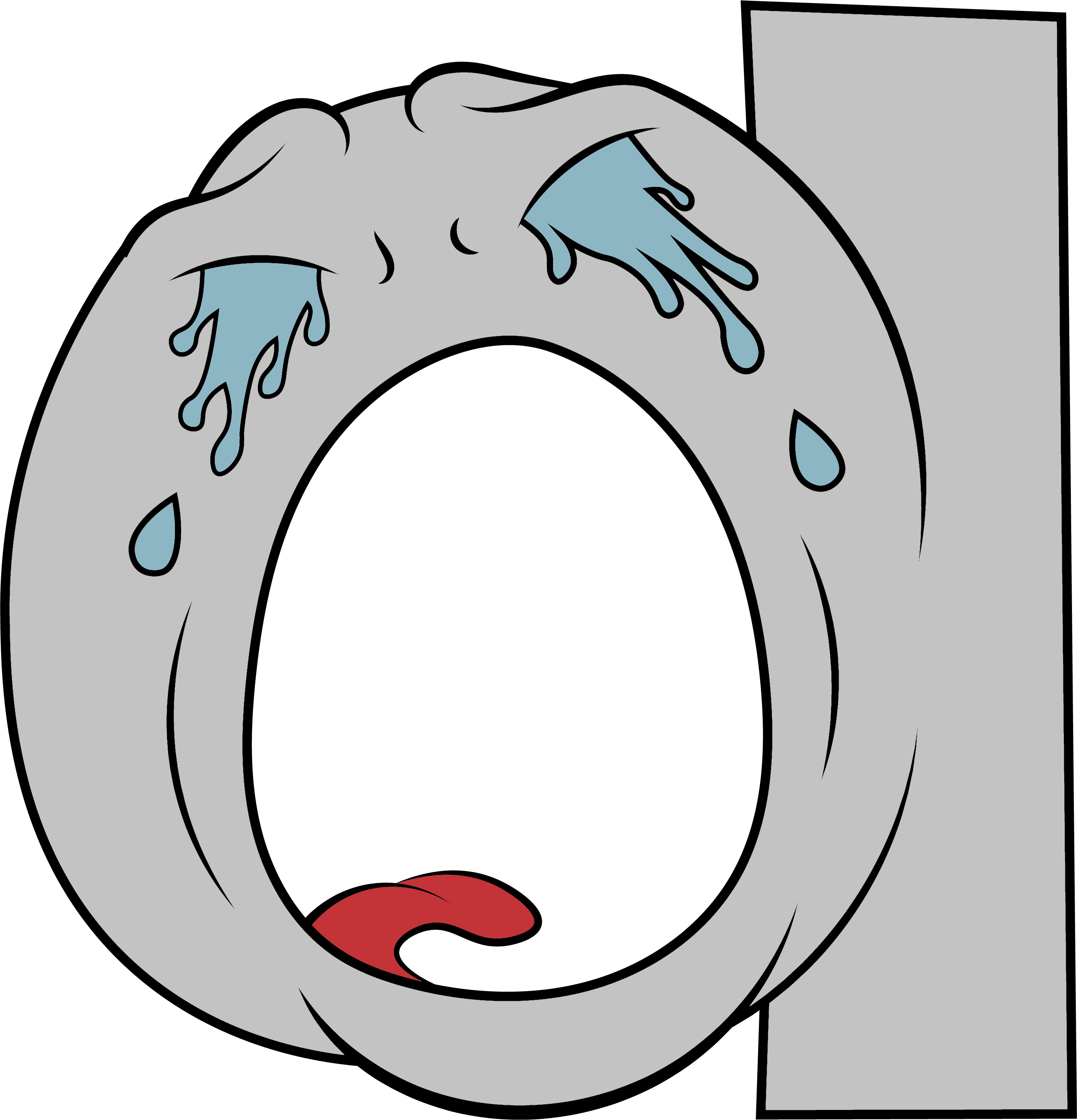 The End
Song Lyrics: Carol Hale
Song Melody, Arrangements, and Singer: Steffi VornBerger
Illustrations: Ivan Mader
Power Point Arrangements: Steve March
www.EasyReadEnglish.com
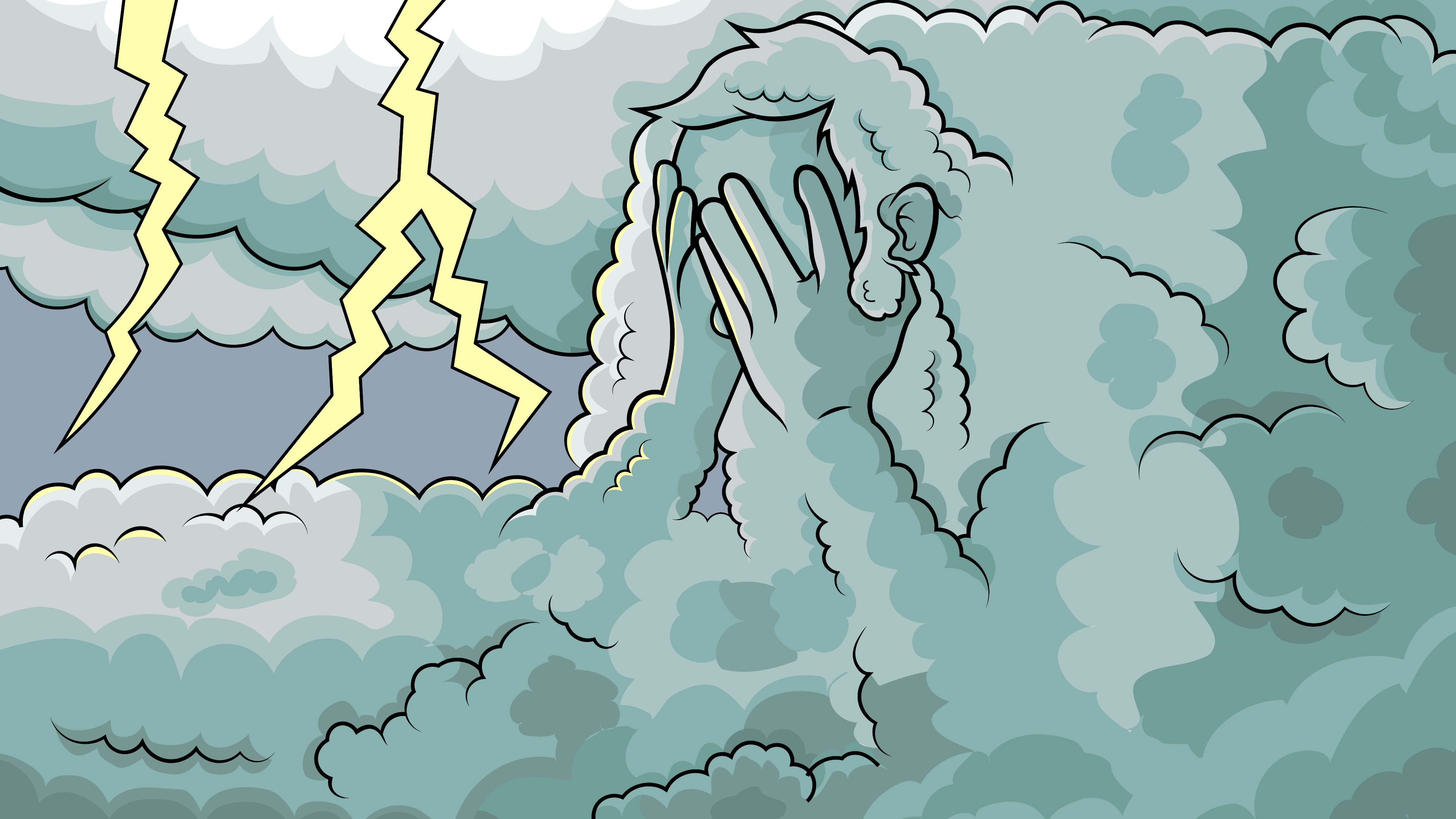 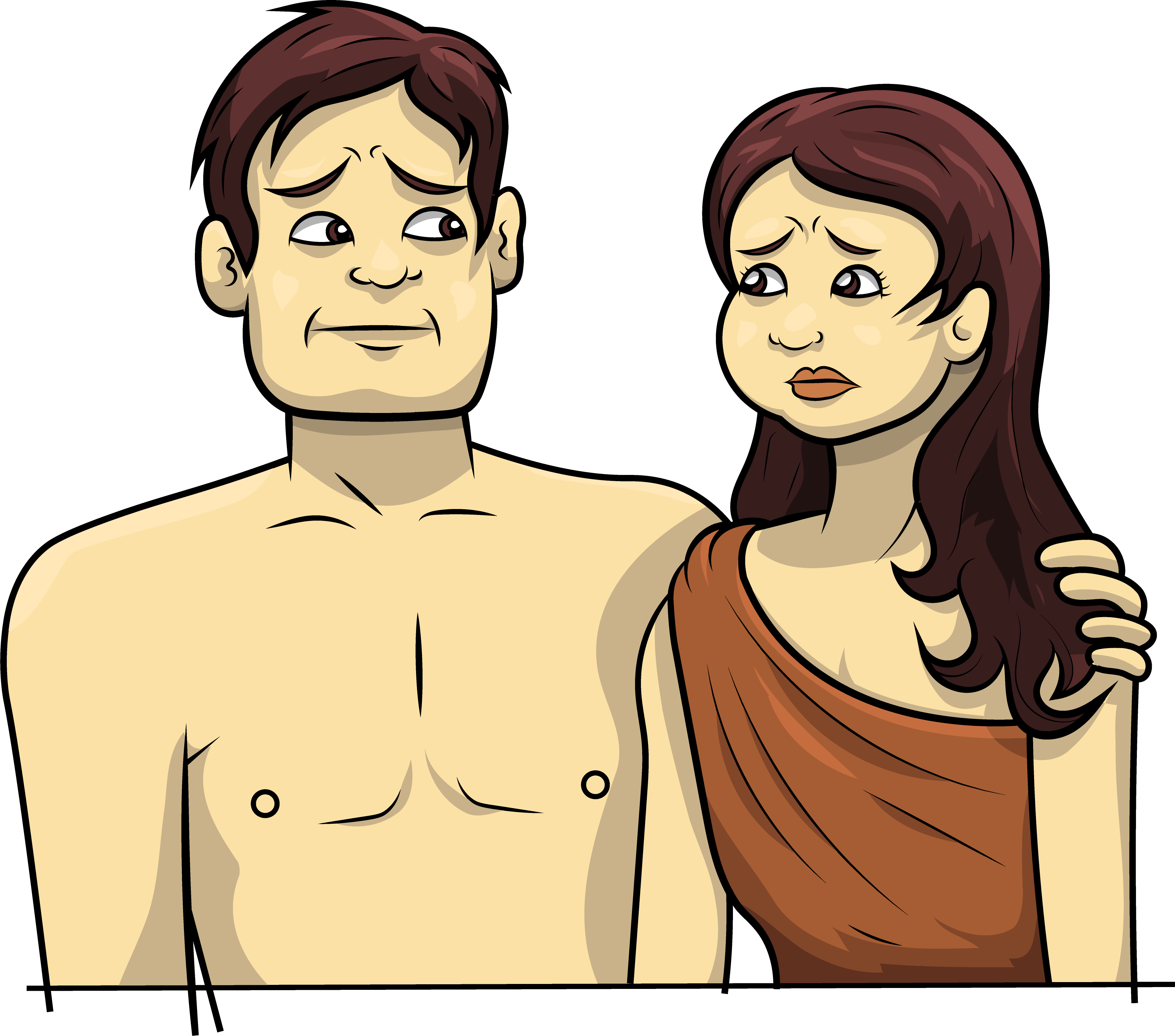 God said, “Oh no. That is bad, bad, bad.”